Министерство образования Республики МордовияПортфолио Москалевой Елены Александровны   воспитателя МДОУ   «Детский сад № 87 комбинированного вида» г.о. Саранск
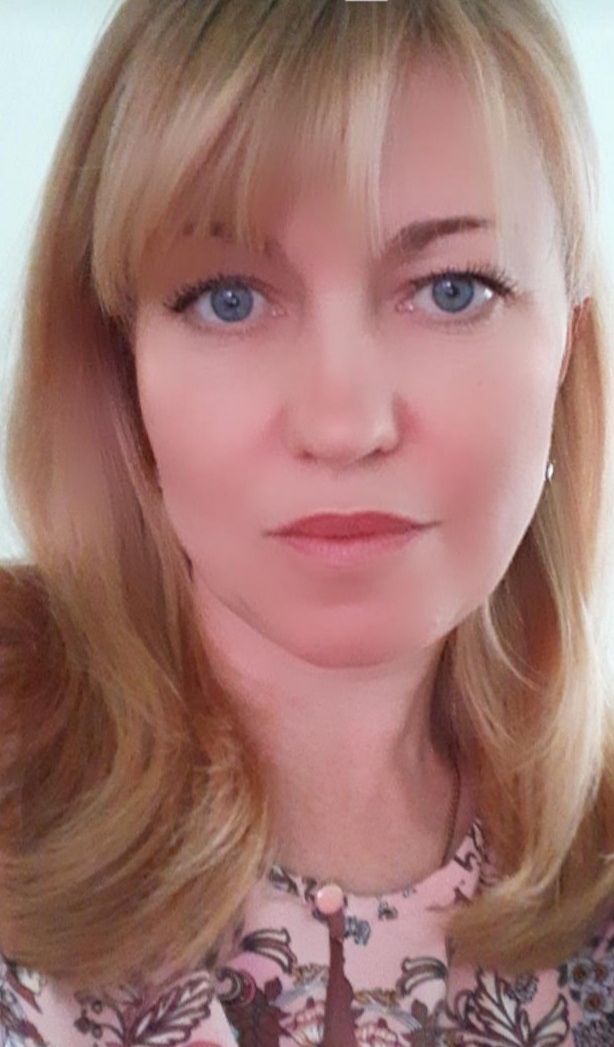 Дата рождения: 04.03.1980 г.
Профессиональное образование: высшее, Автономная некоммерческая организация высшего образования «Институт международных экономических связей»
по специальности «Экономика»
Квалификация: Экономист
№ диплома: СГЭ115 от 25 июня 2017 г.
Профессиональная переподготовка: ГБОУ ДПО (ПК) "Центр непрерывного повышения профессионального мастерства педагогических работников - «Педагог 13.ру»
по программе Педагогика и методика дошкольного образования», 2019 г.
Квалификация: Воспитатель
Стаж педагогической работы (по специальности): 2 года 1 мес.
Общий трудовой стаж: 15 лет 9 мес
Наличие квалификационной категории: -
Представление педагогического опытаМоскалевой Е.А., воспитателя МДОУ «Детский сад №87 комбинированного вида» размещено на сайте ДОО по ссылке: https://ds87sar.schoolrm.ru/sveden/employees/11224/546884/
1. Участие в инновационной (экспериментальной) деятельности.
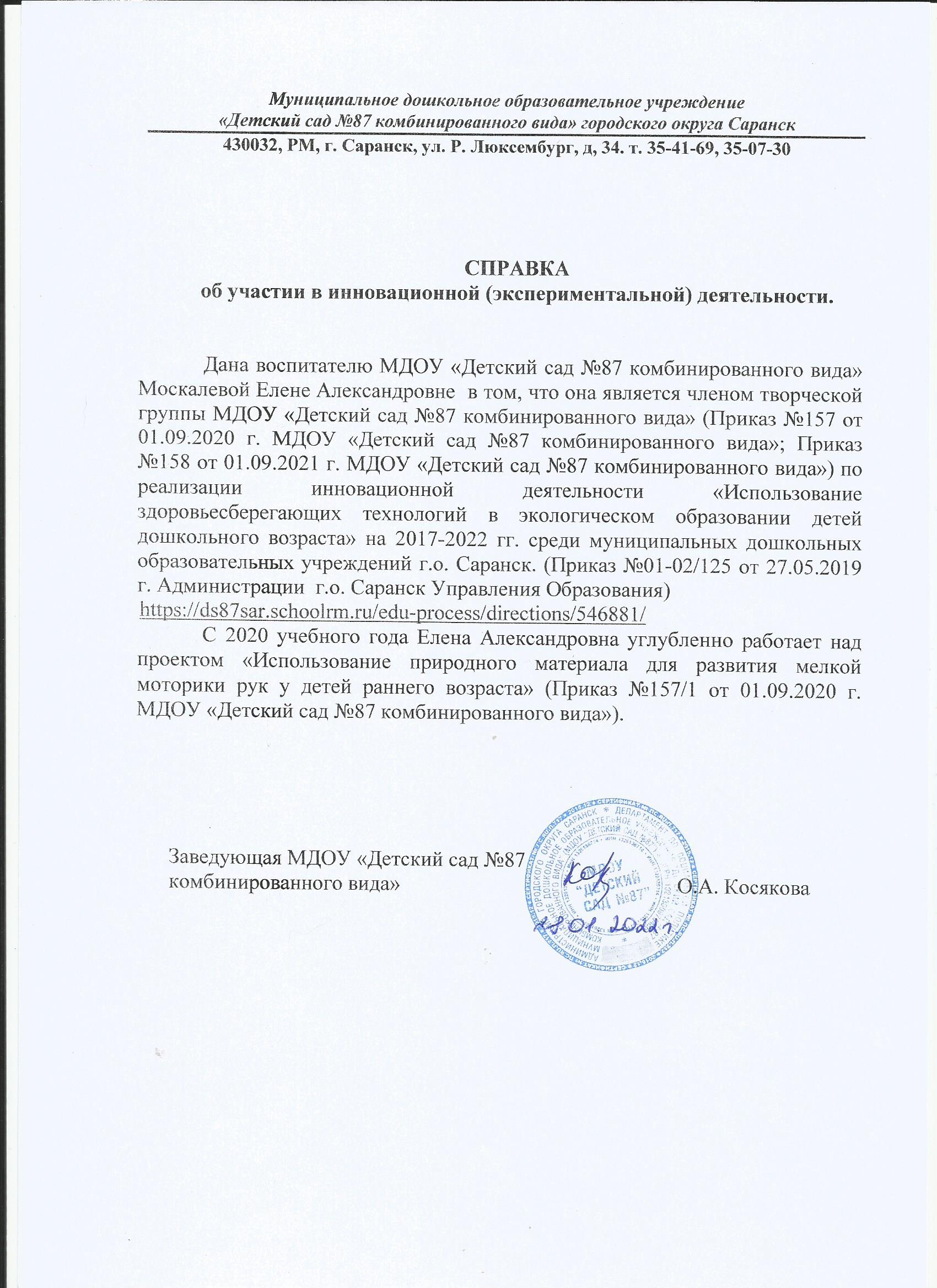 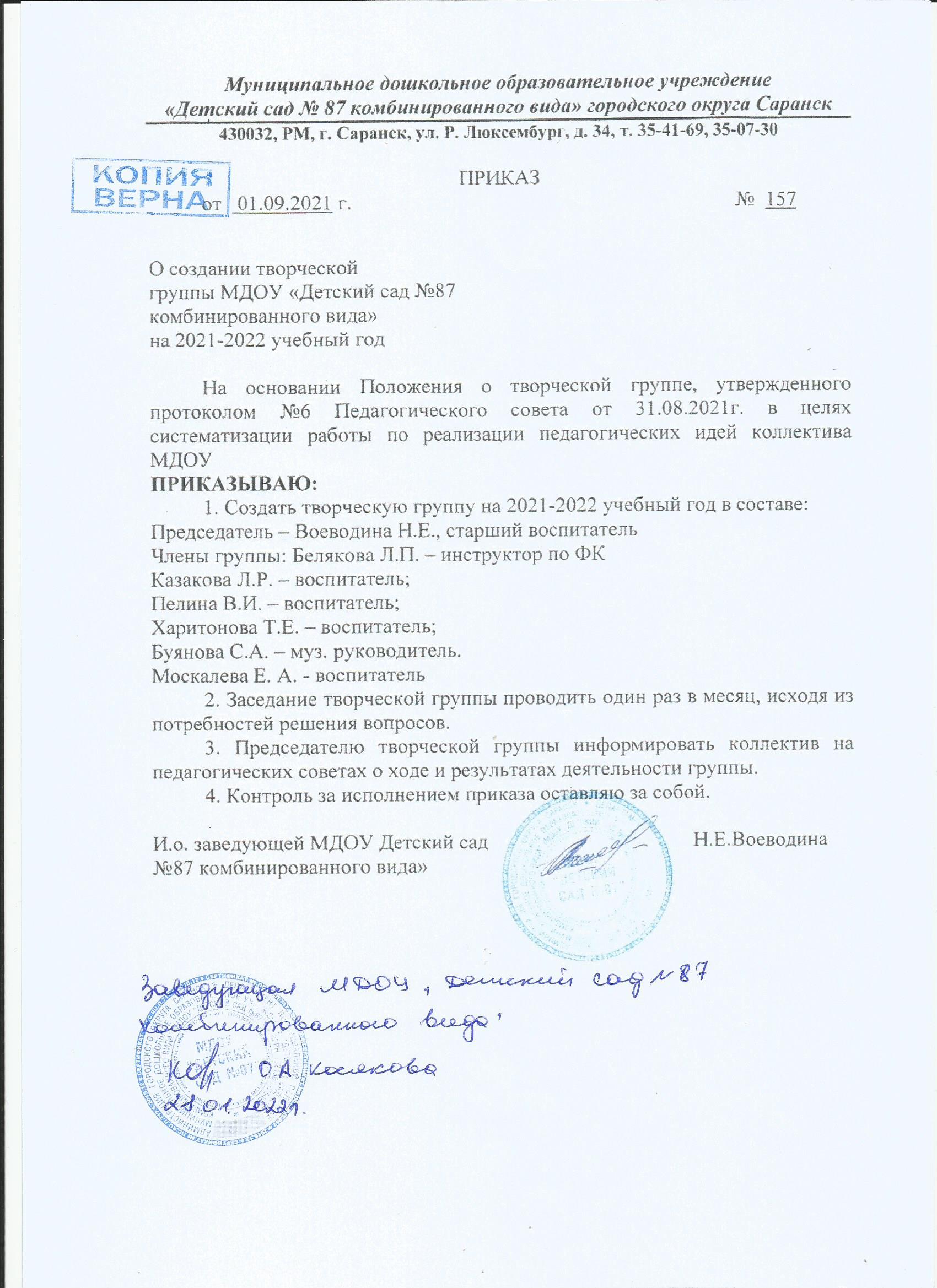 1. Участие в инновационной (экспериментальной) деятельности.
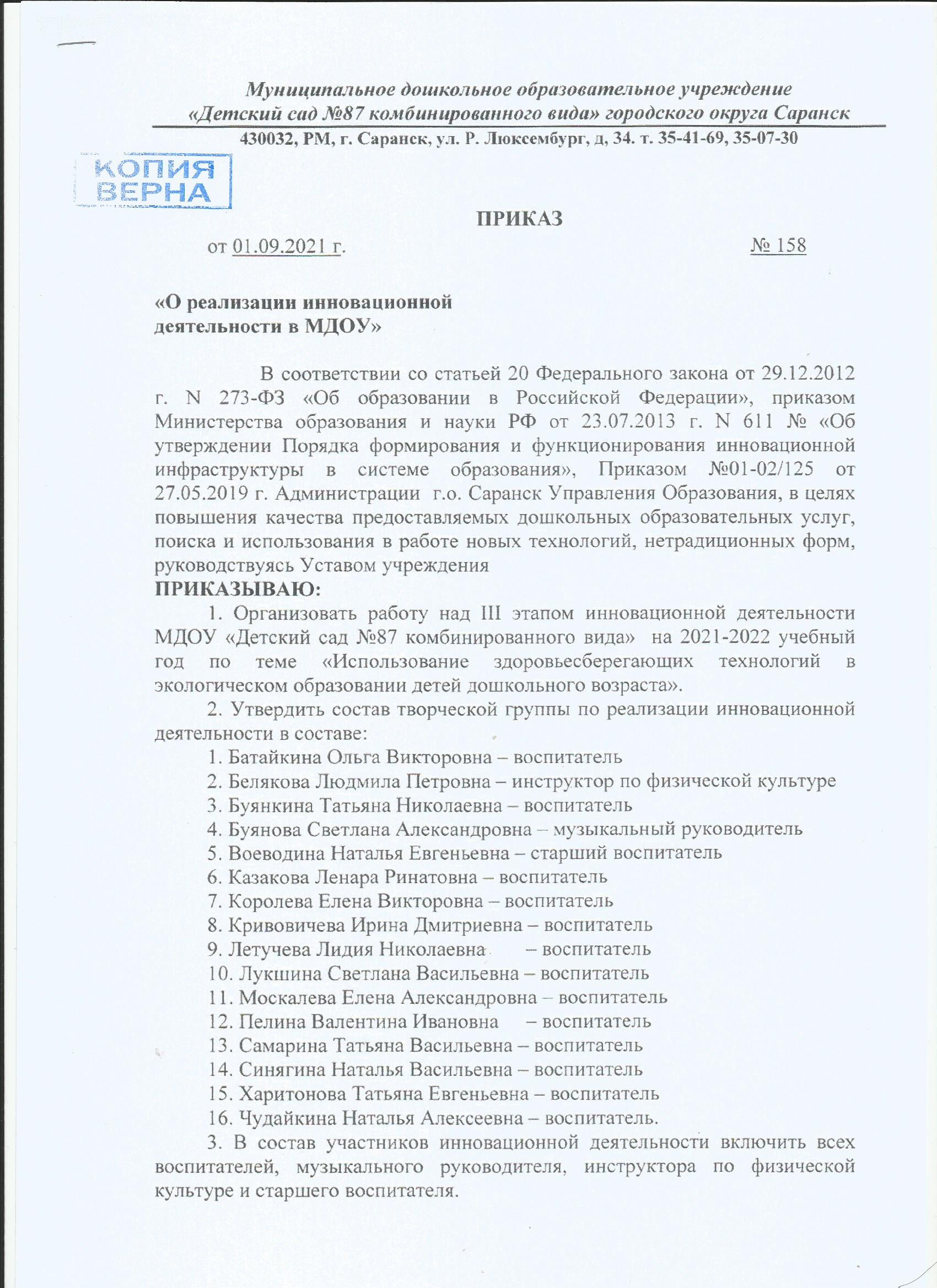 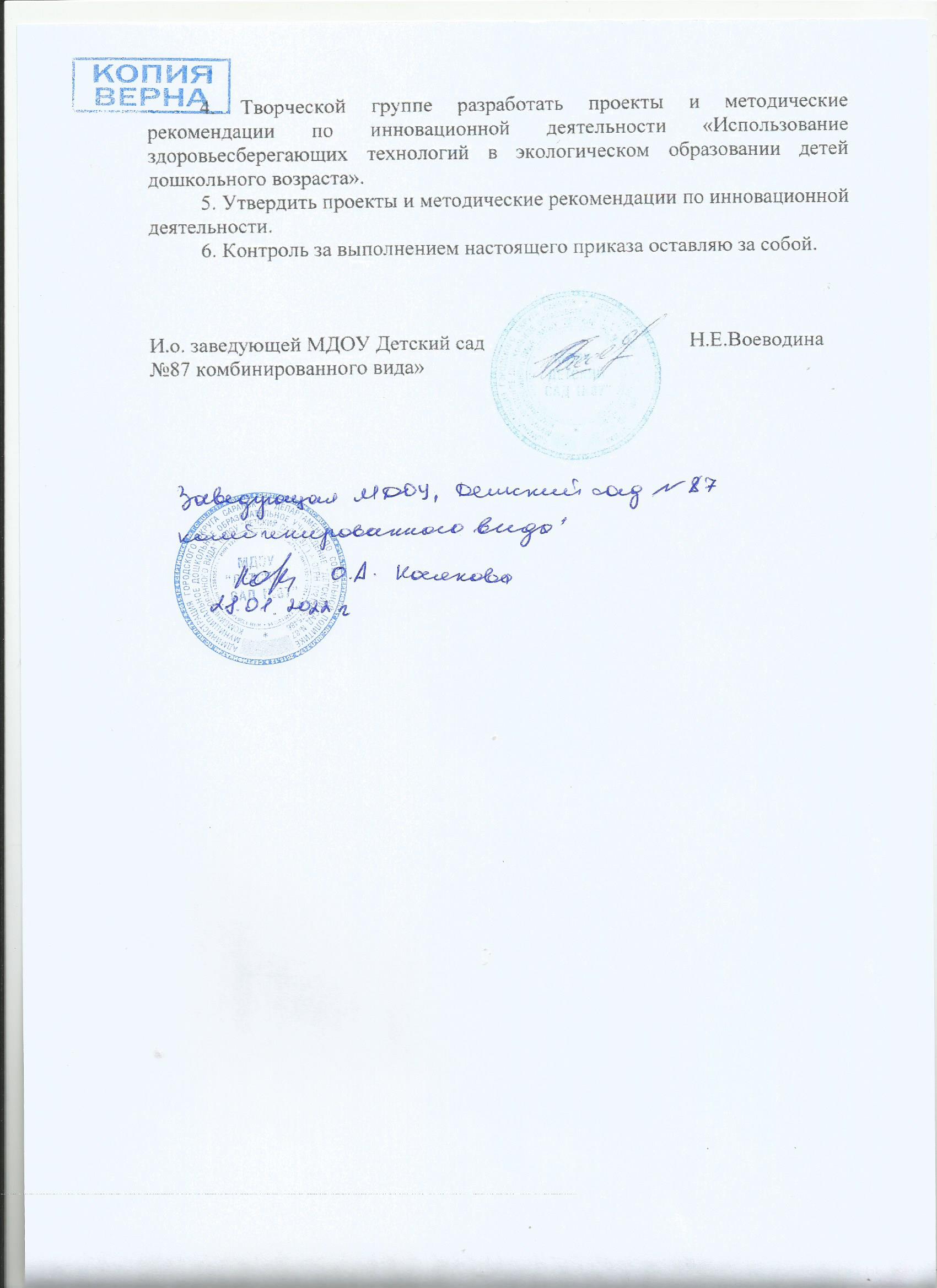 1. Участие в инновационной (экспериментальной) деятельности.
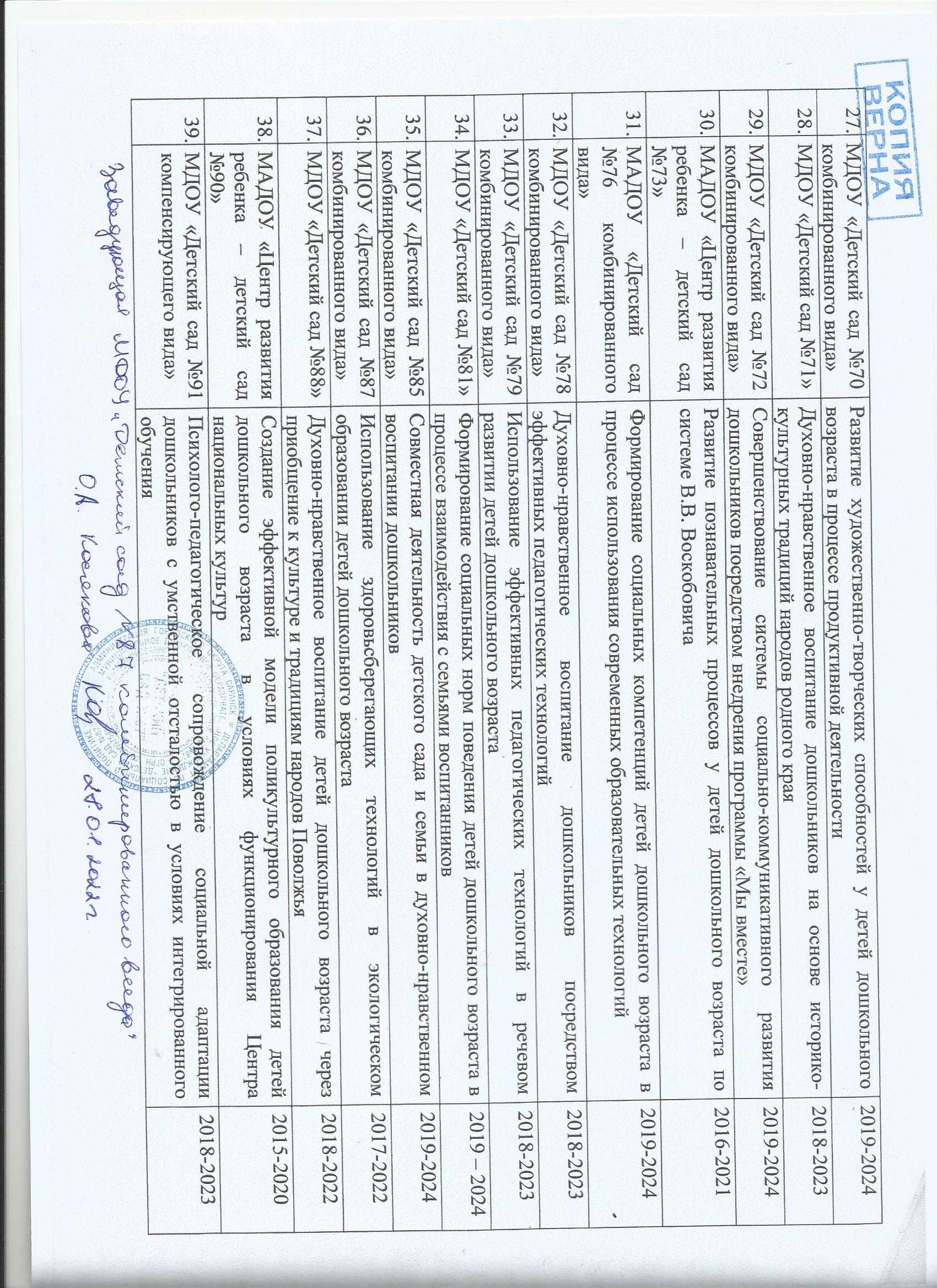 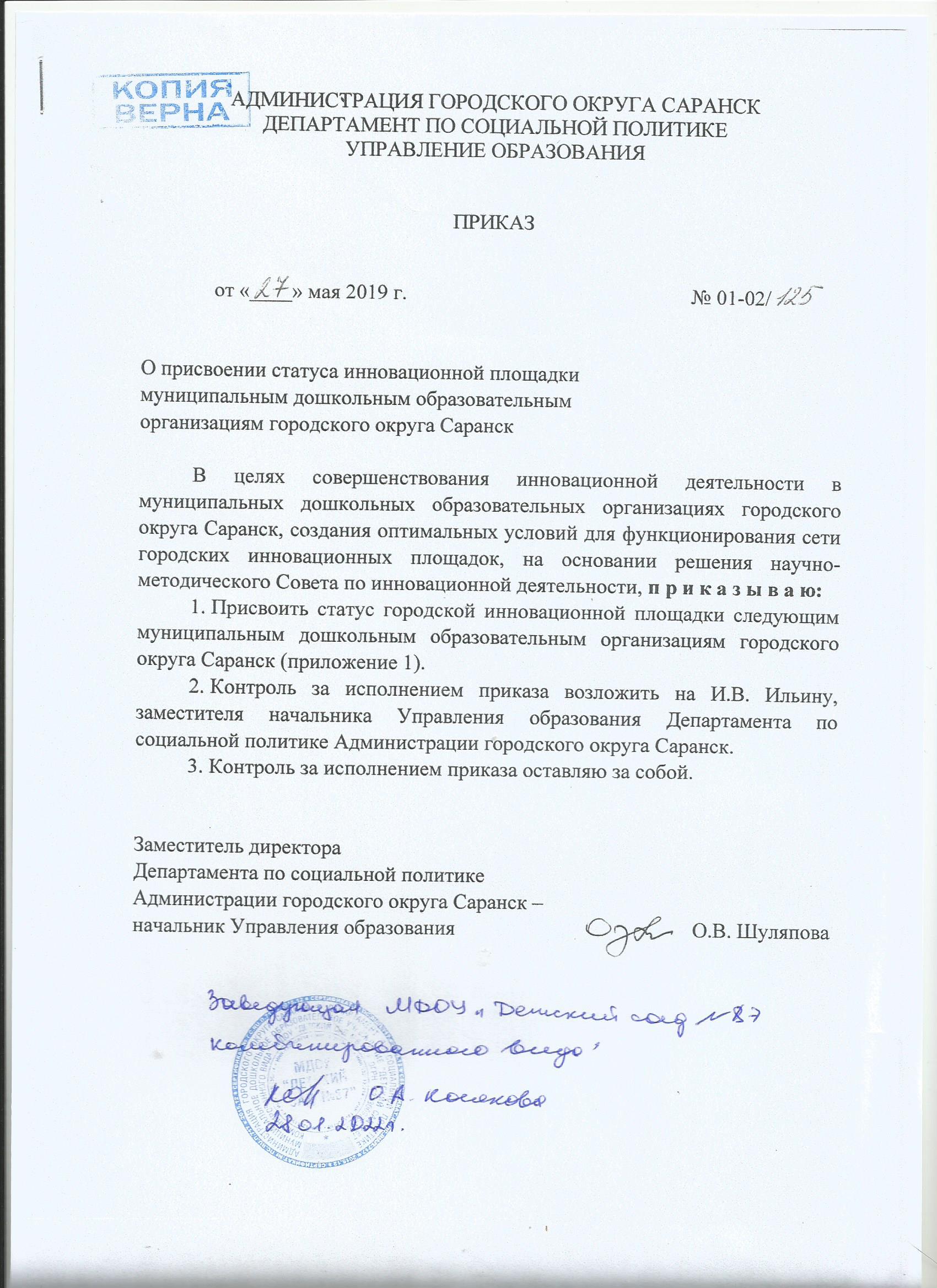 1. Участие в инновационной (экспериментальной) деятельности.
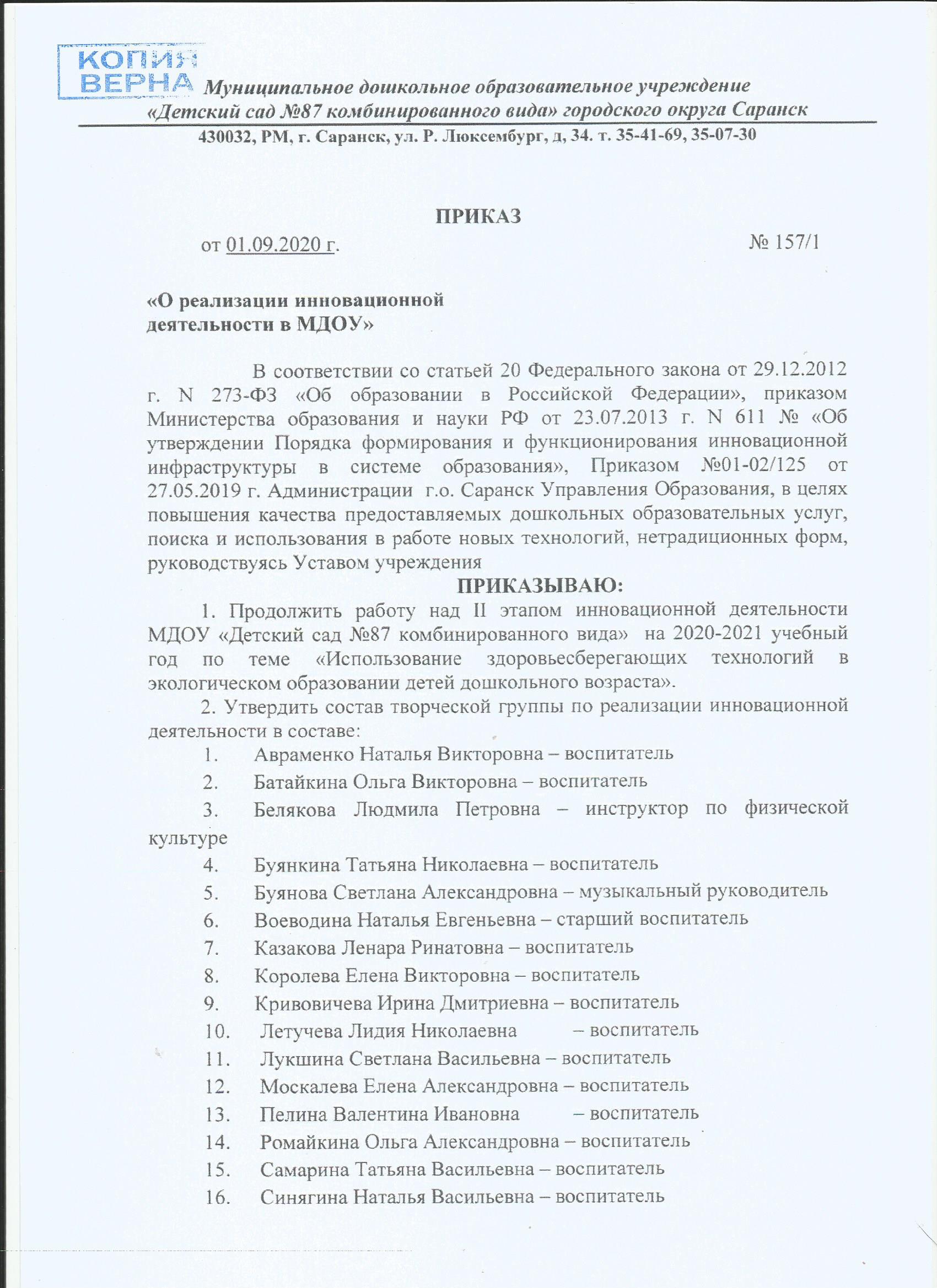 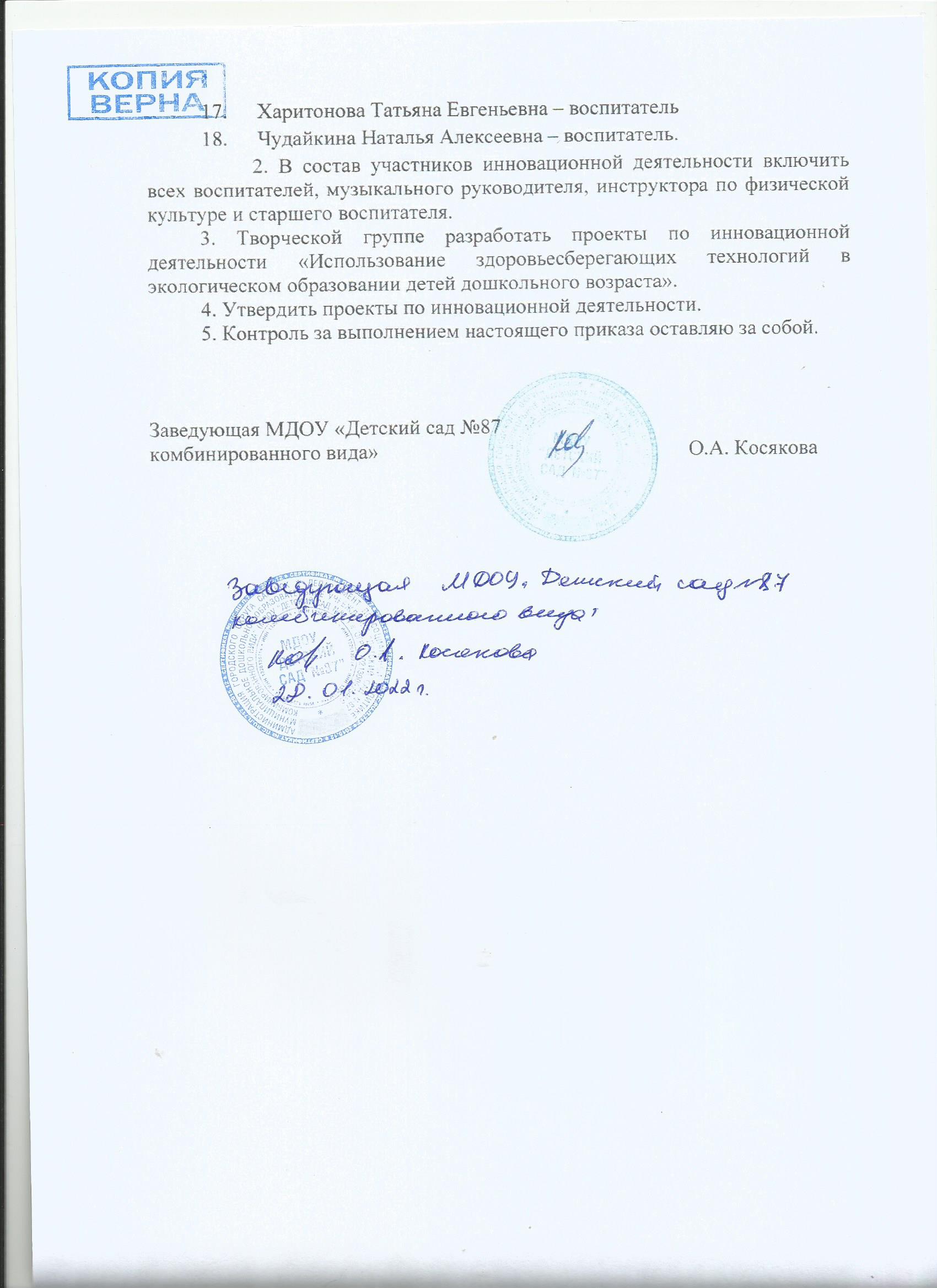 1. Участие в инновационной (экспериментальной) деятельности.
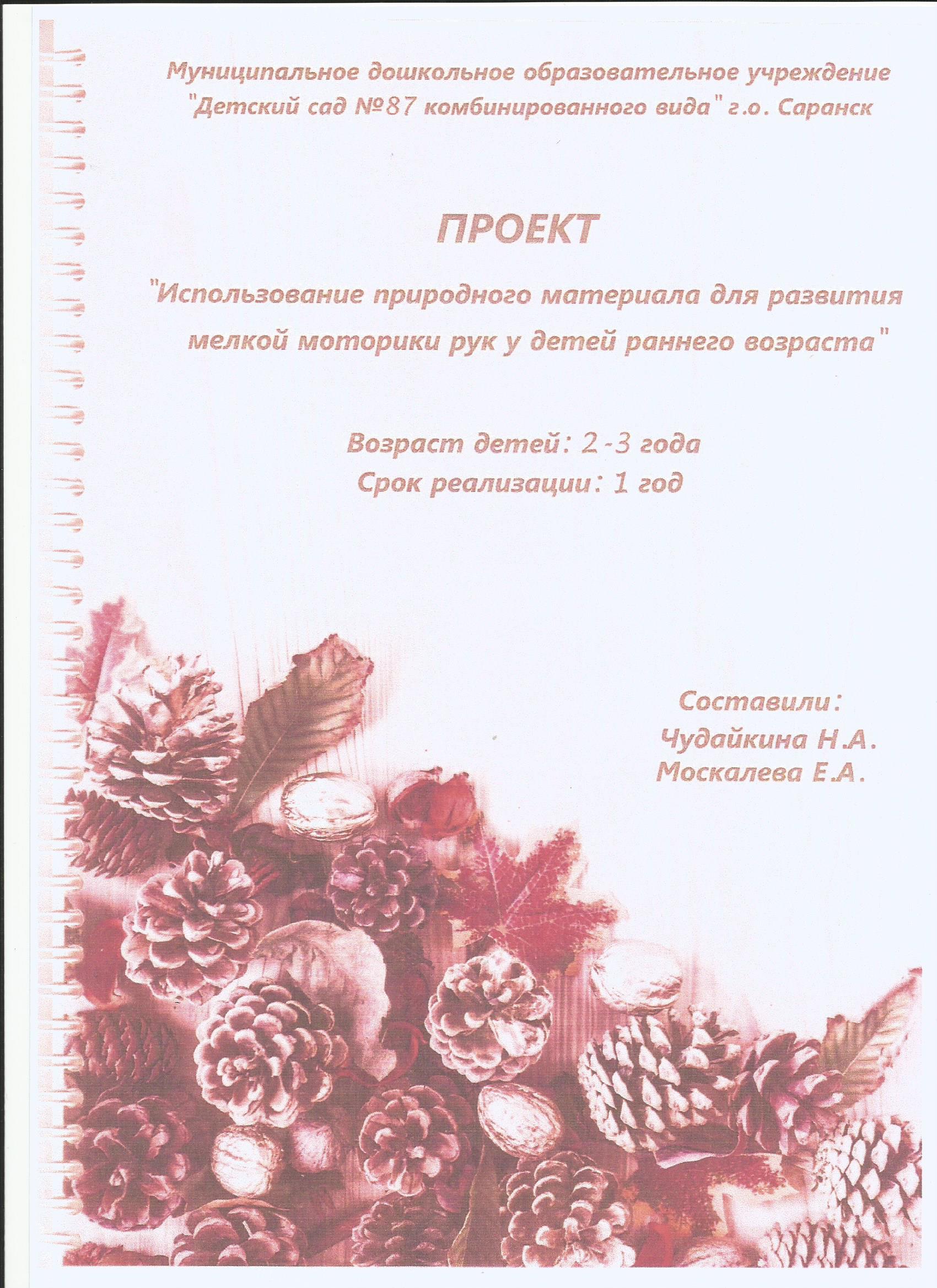 2. Наставничество
Москалева Елена Александровна 
является молодым специалистом.
3. Наличие публикаций, включая интернет-публикации.
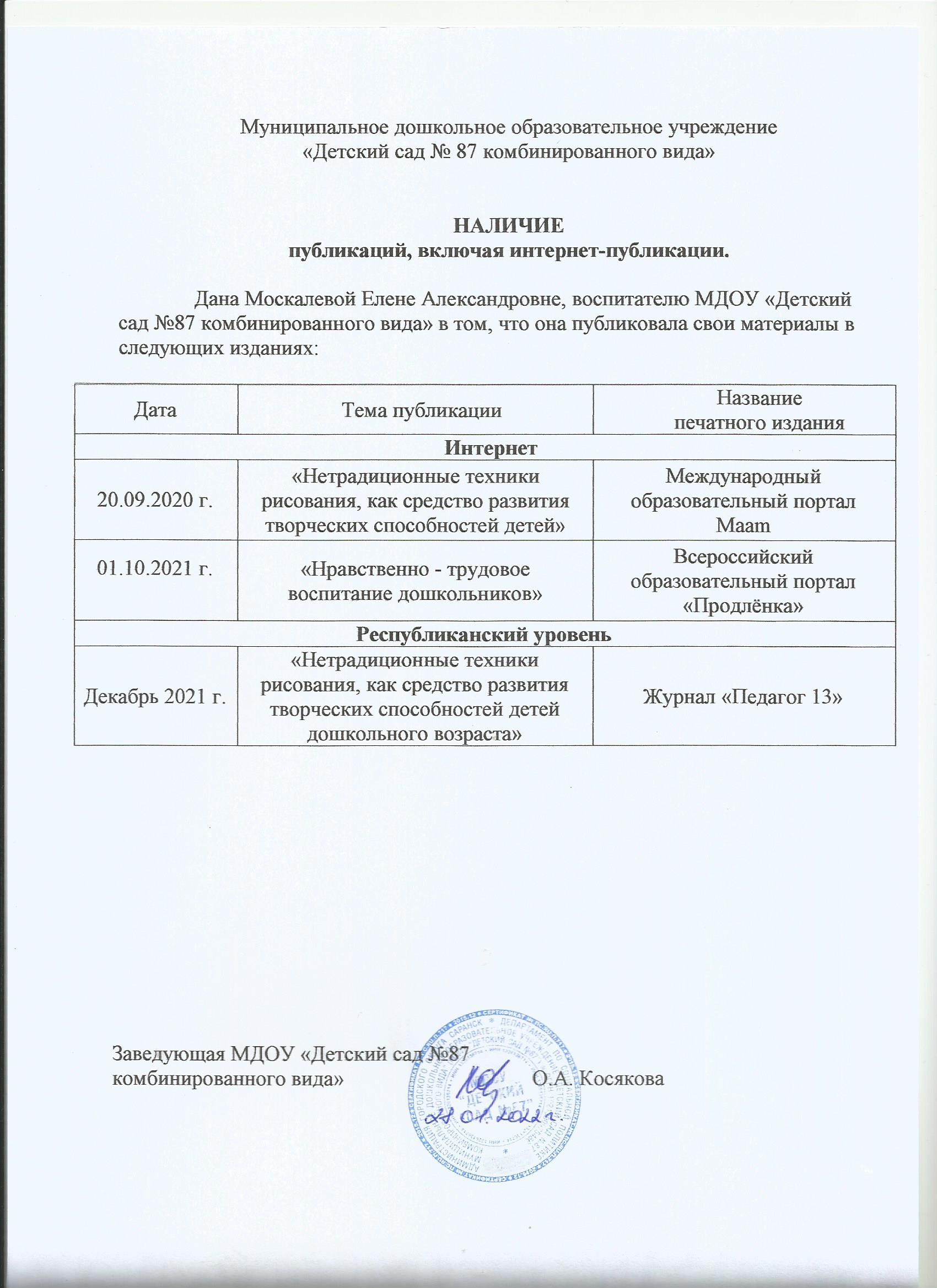 3. Наличие публикаций, включая интернет-публикации.(Интернет)
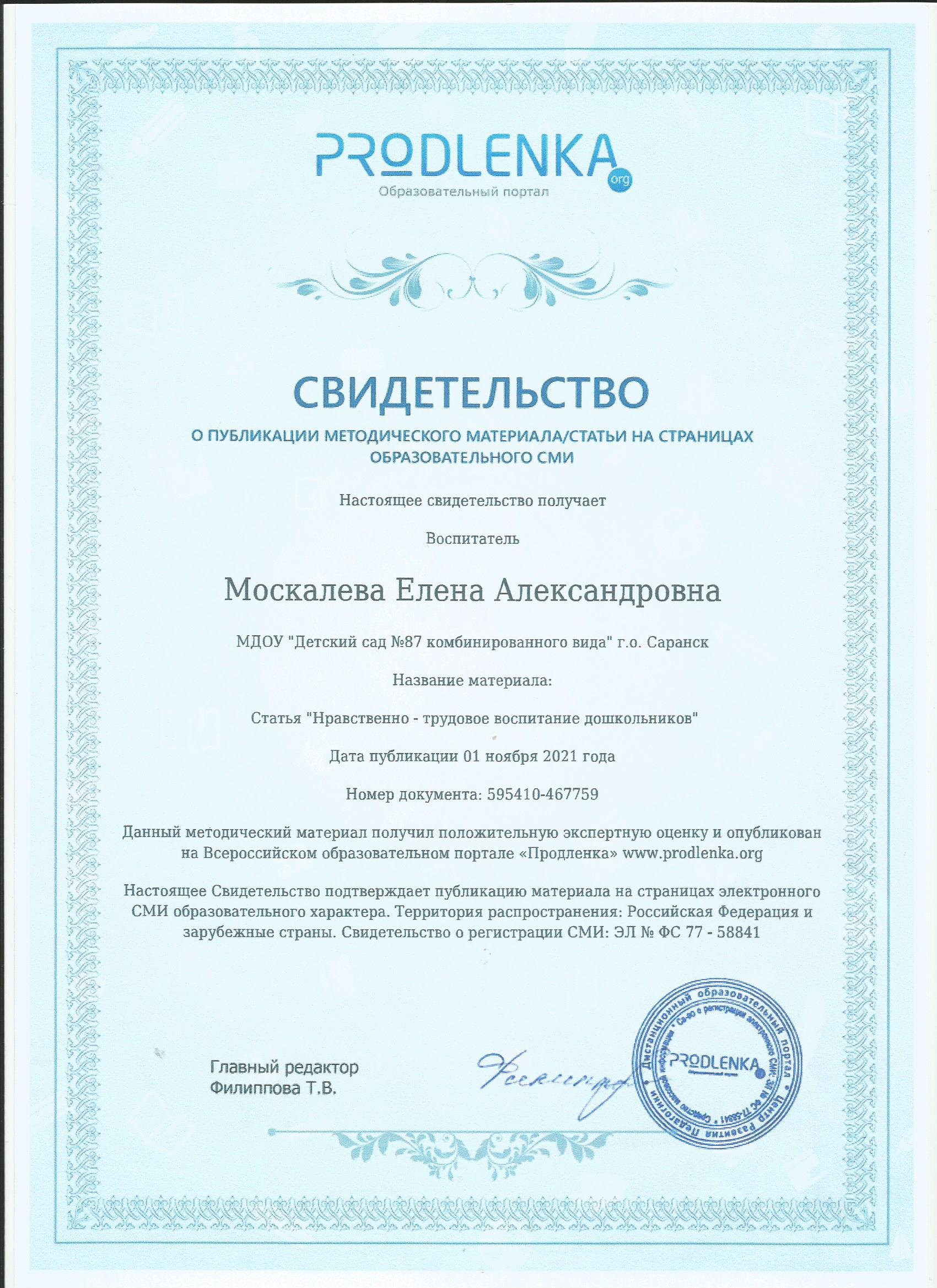 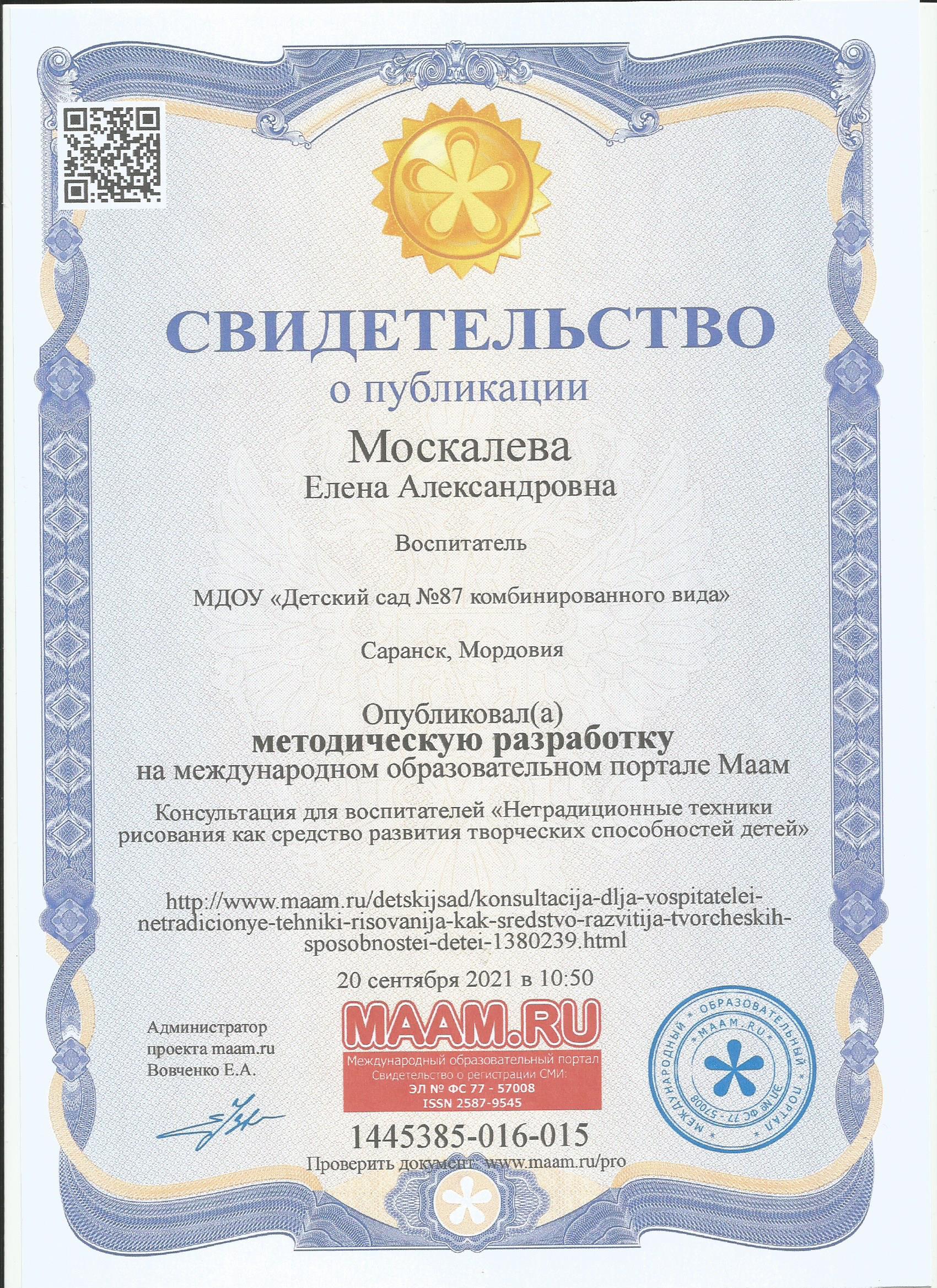 3. Наличие публикаций, включая интернет-публикации.(Республиканский уровень)
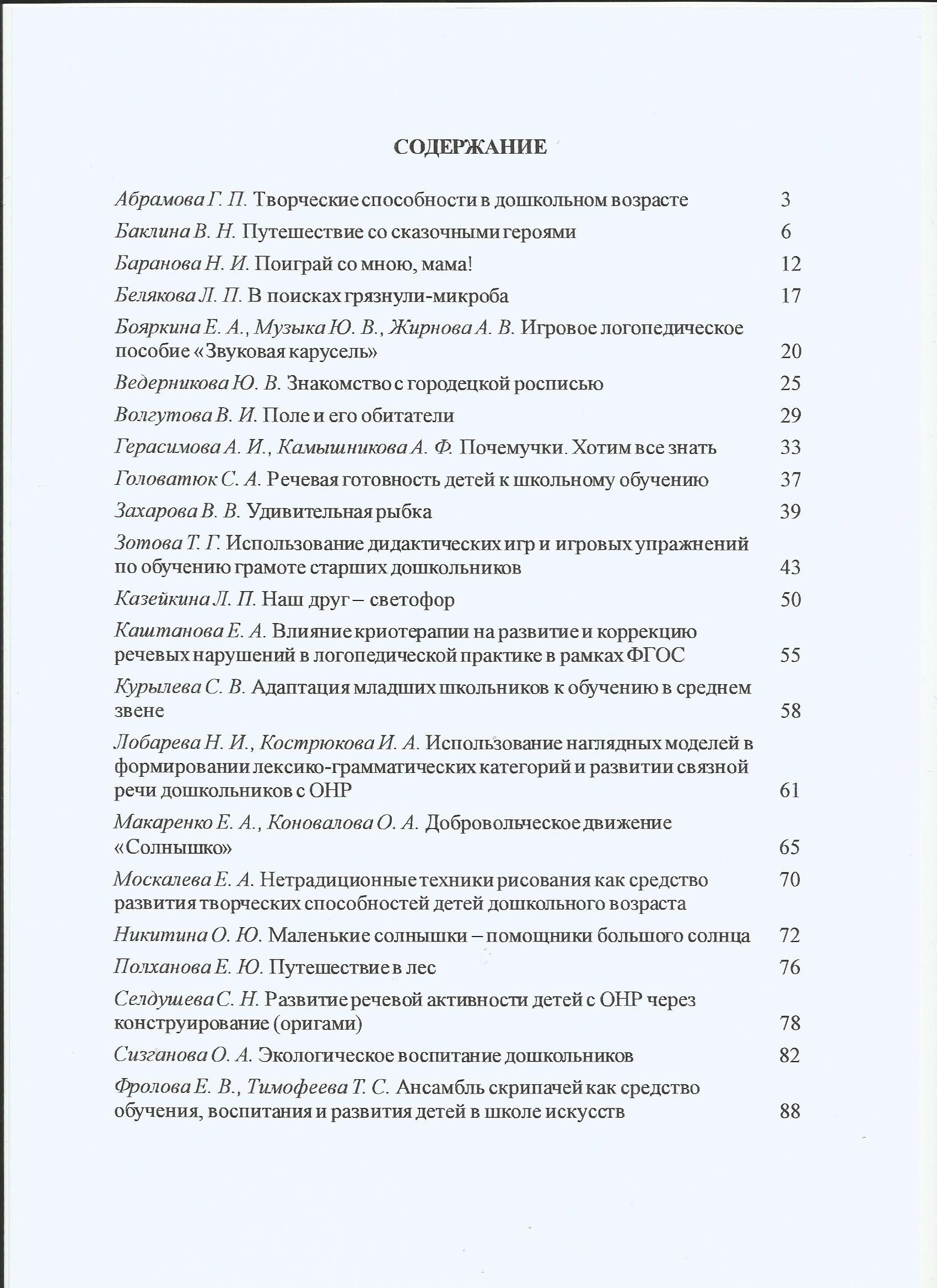 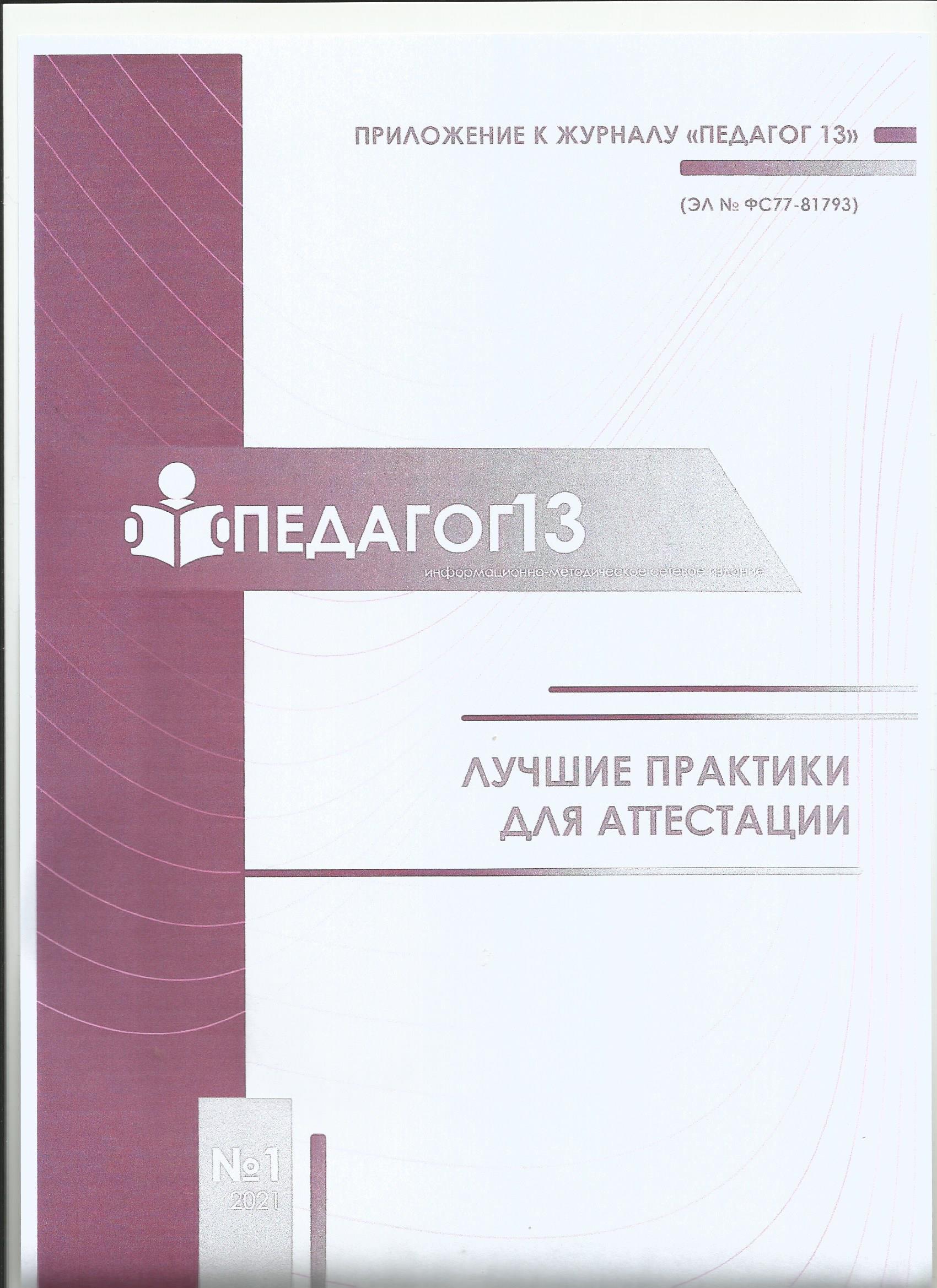 4. Результаты участия воспитанников в: конкурсах, выставках, турнирах, соревнованиях, акциях, фестивалях.
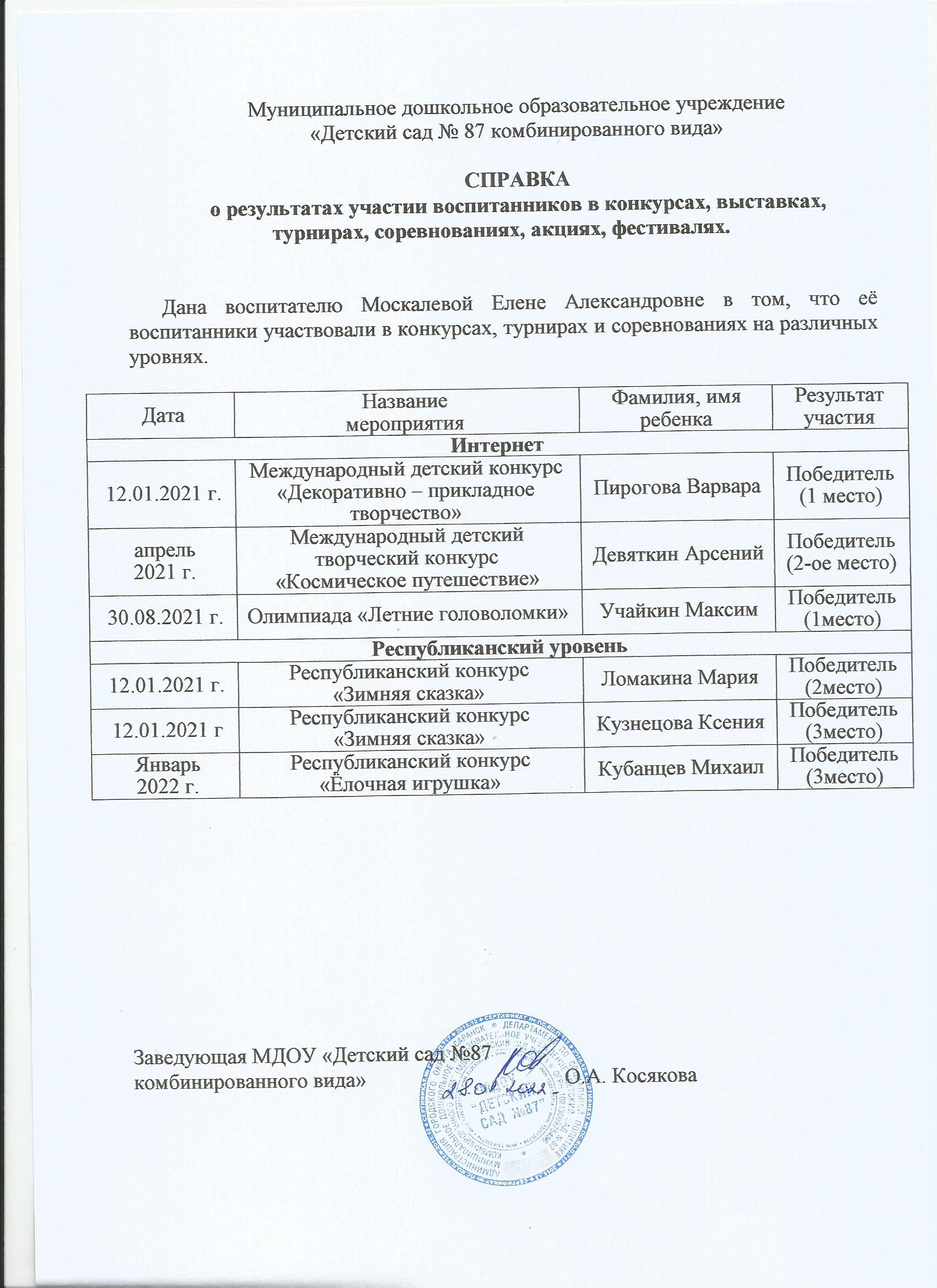 4. Результаты участия воспитанников в: конкурсах, выставках, турнирах, соревнованиях, акциях, фестивалях.(Интернет)
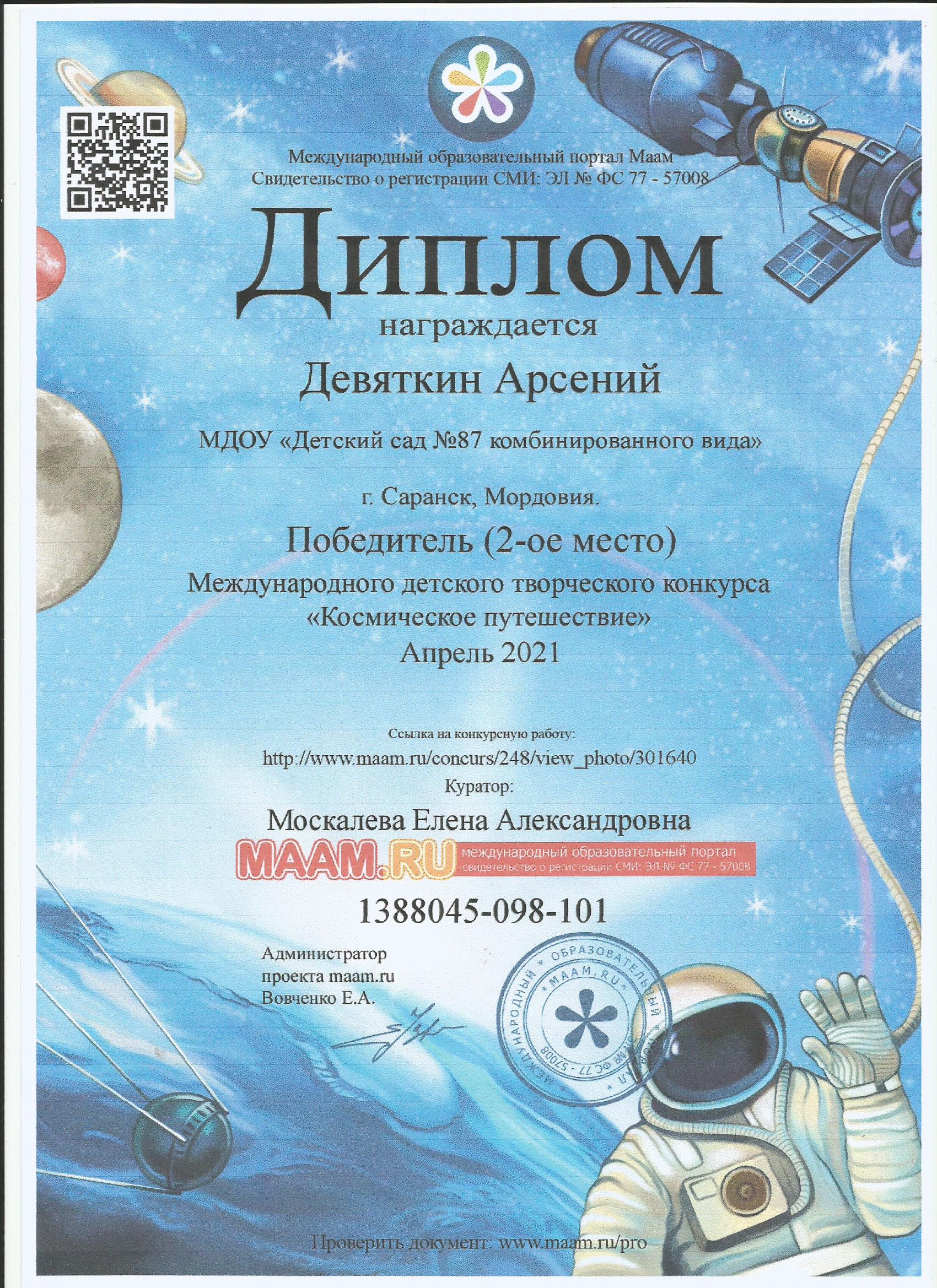 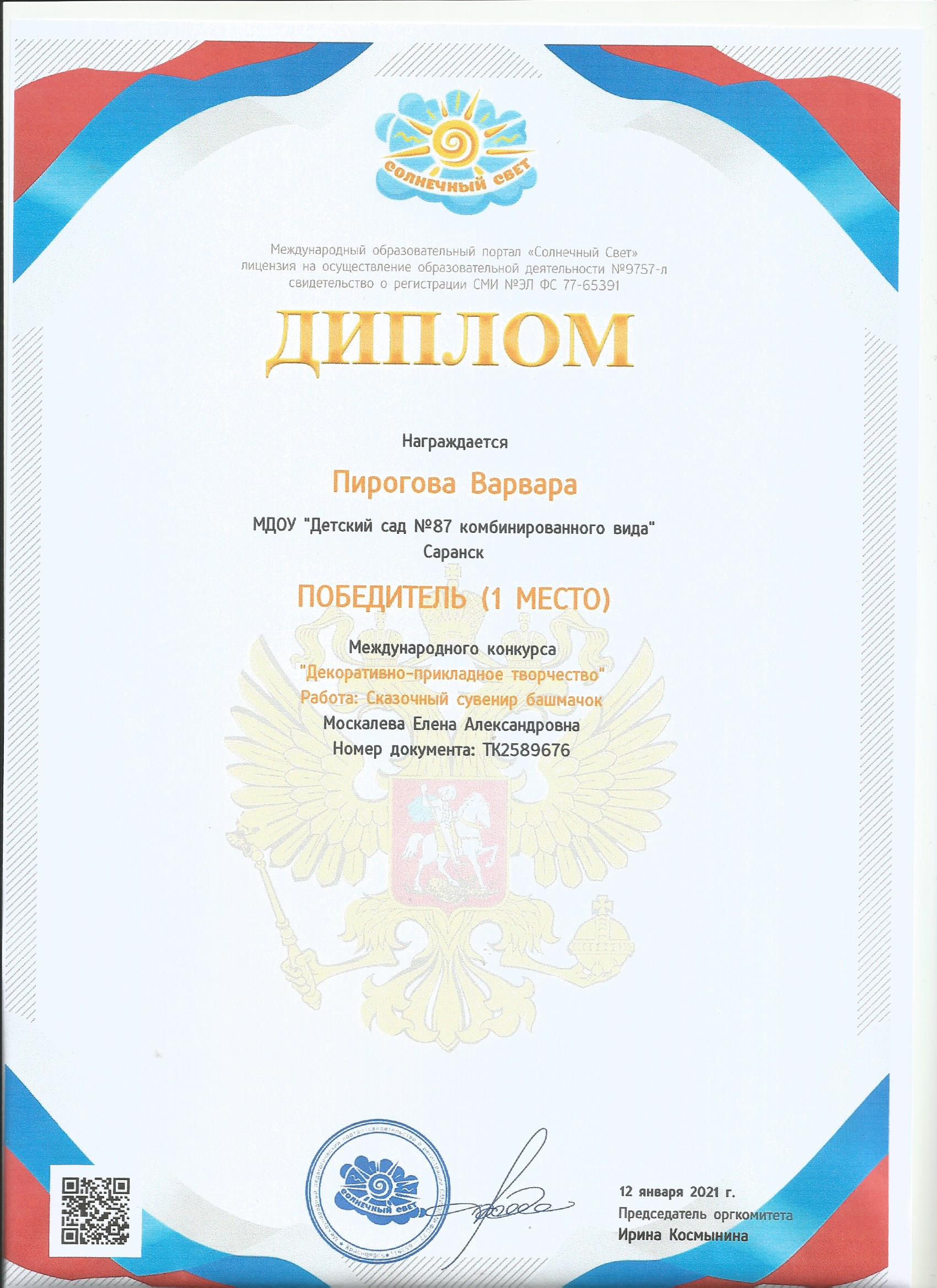 4. Результаты участия воспитанников в: конкурсах, выставках, турнирах, соревнованиях, акциях, фестивалях.(Интернет)
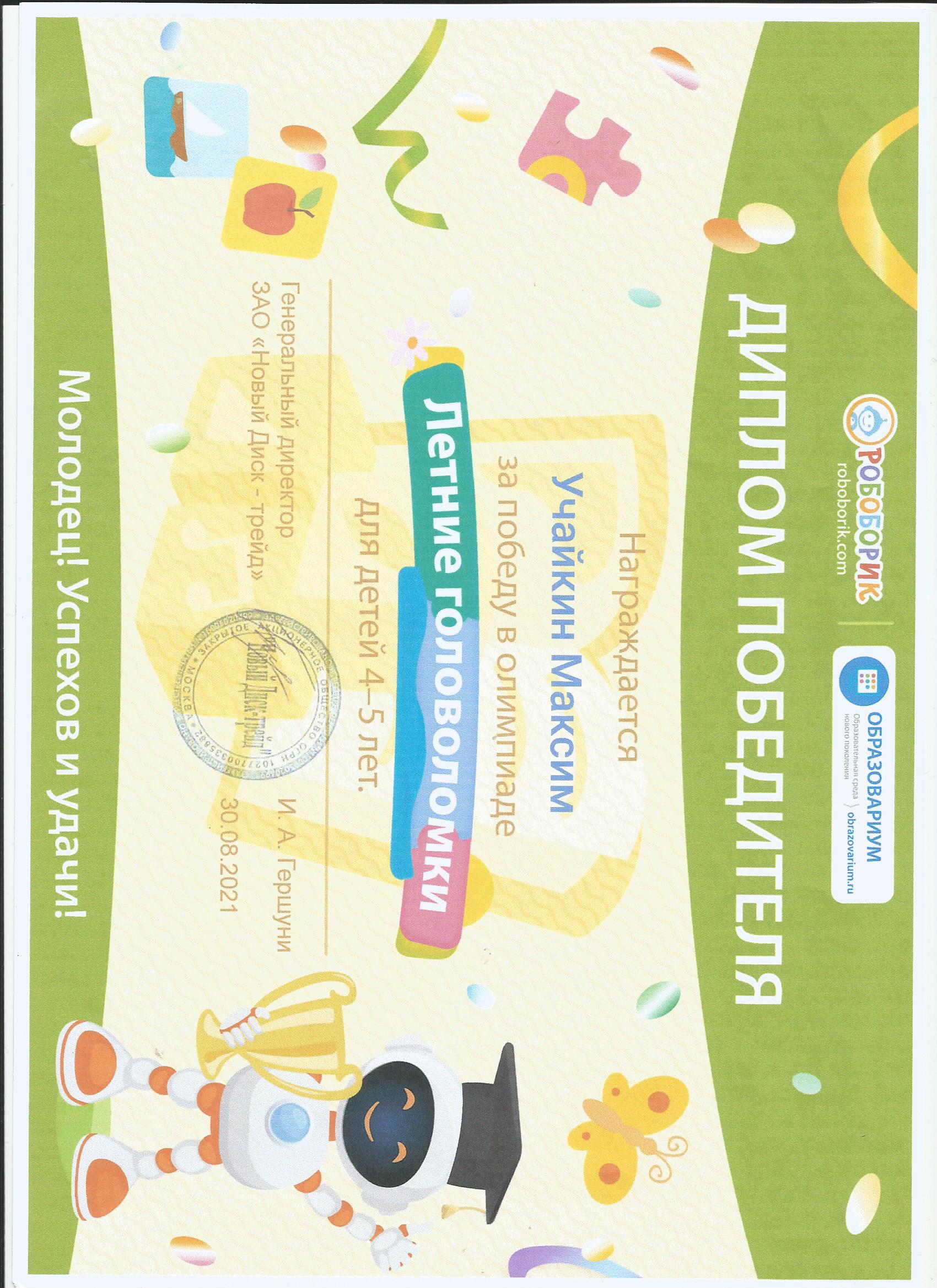 4. Результаты участия воспитанников в: конкурсах, выставках, турнирах, соревнованиях, акциях, фестивалях.(Республиканский уровень)
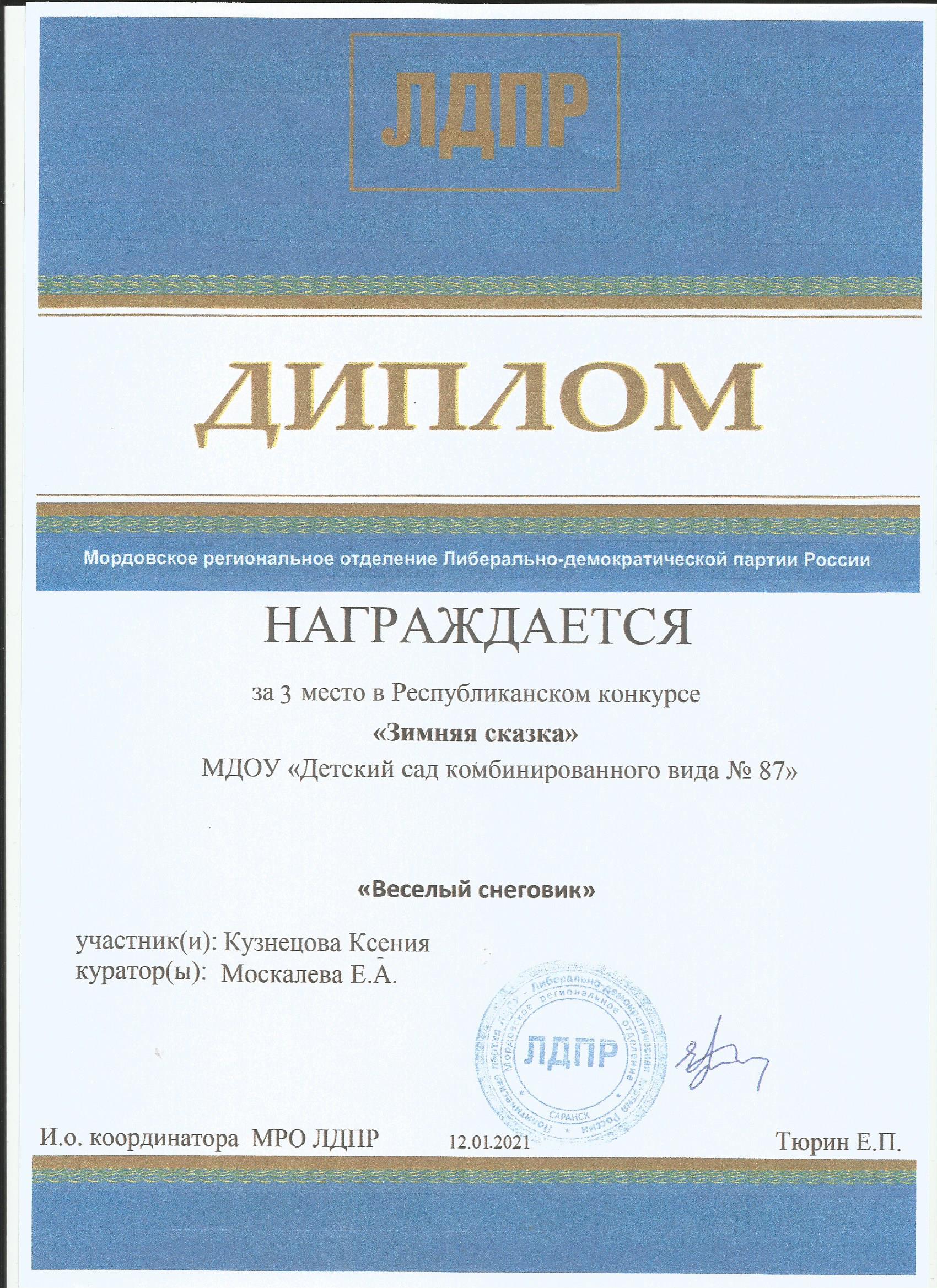 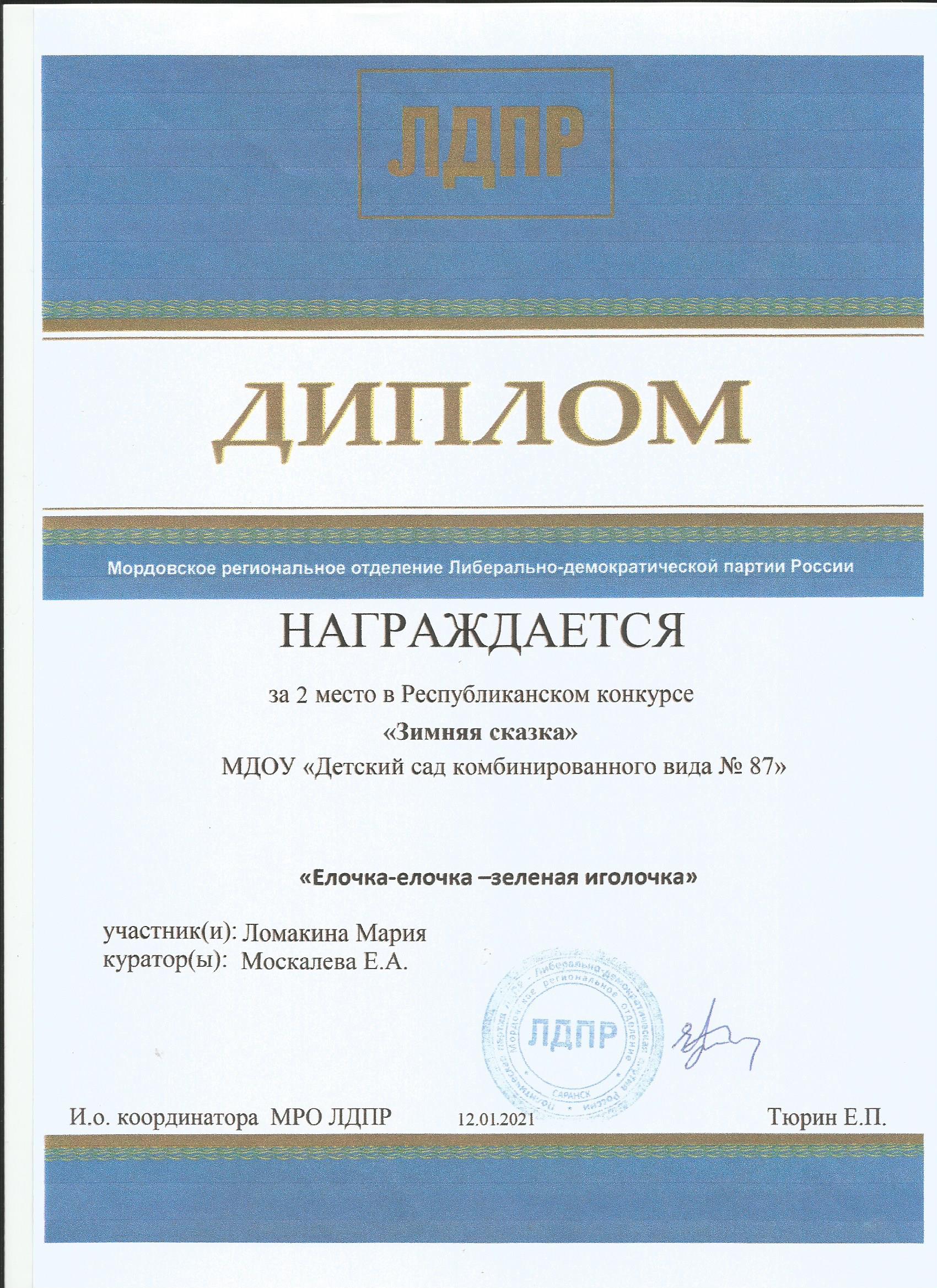 4. Результаты участия воспитанников в: конкурсах, выставках, турнирах, соревнованиях, акциях, фестивалях.(Республиканский уровень)
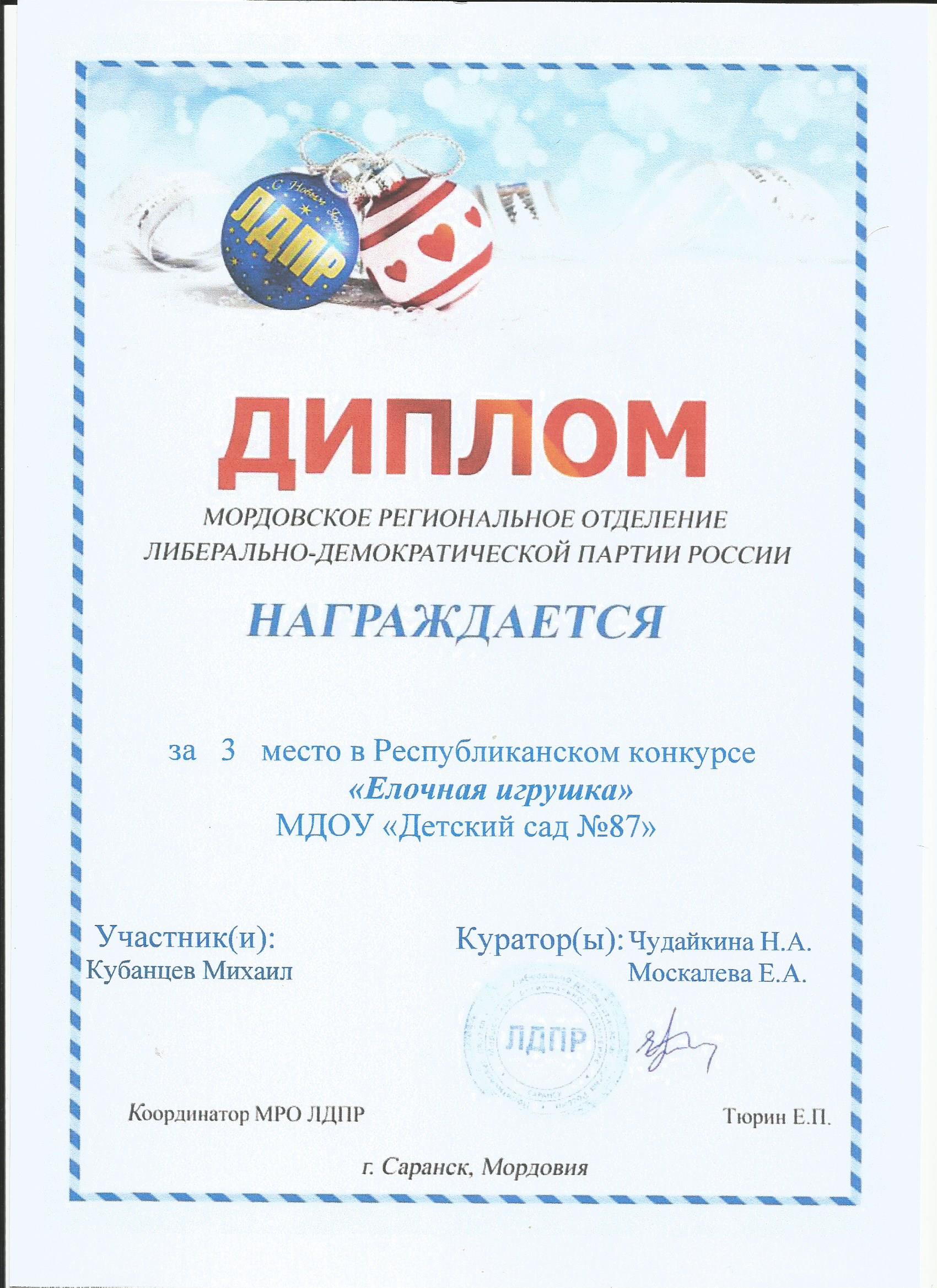 5. Наличие авторских программ,методических пособий.
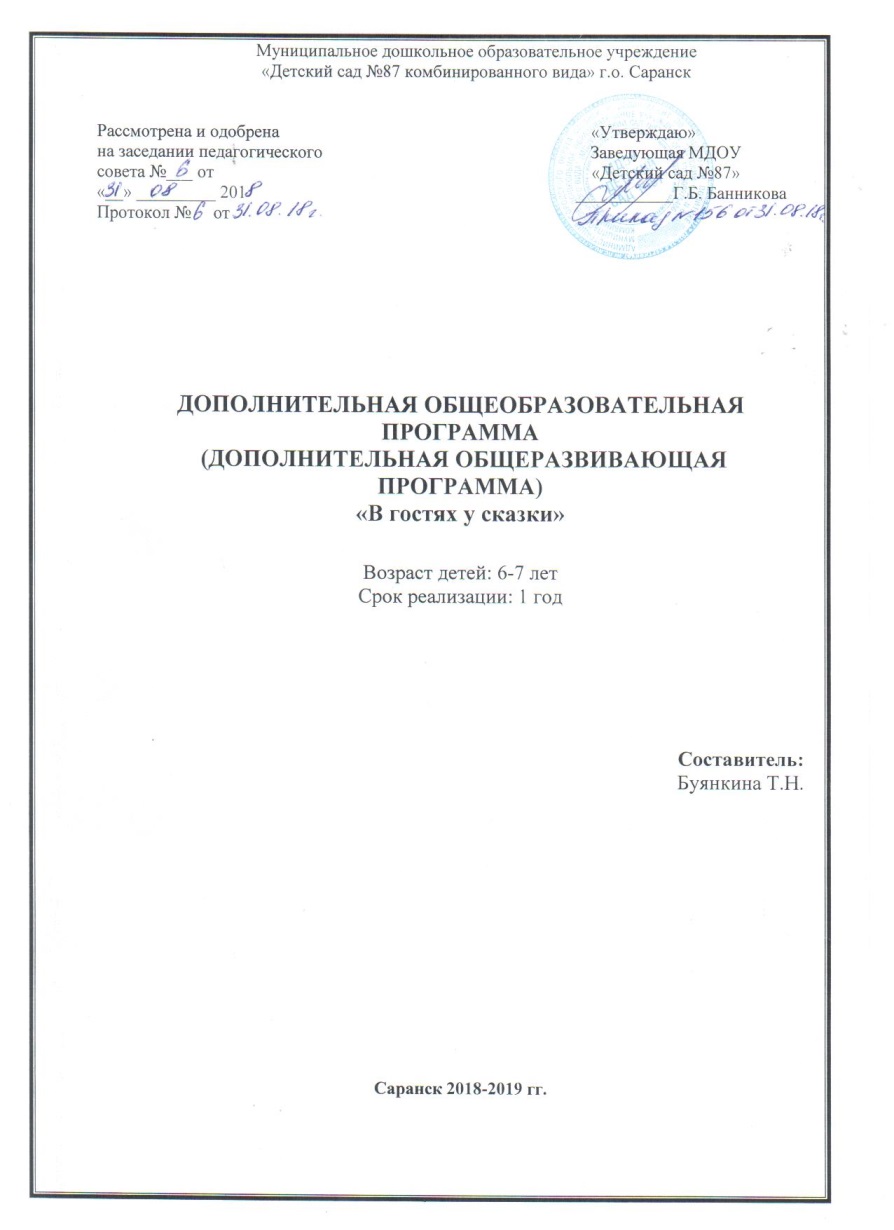 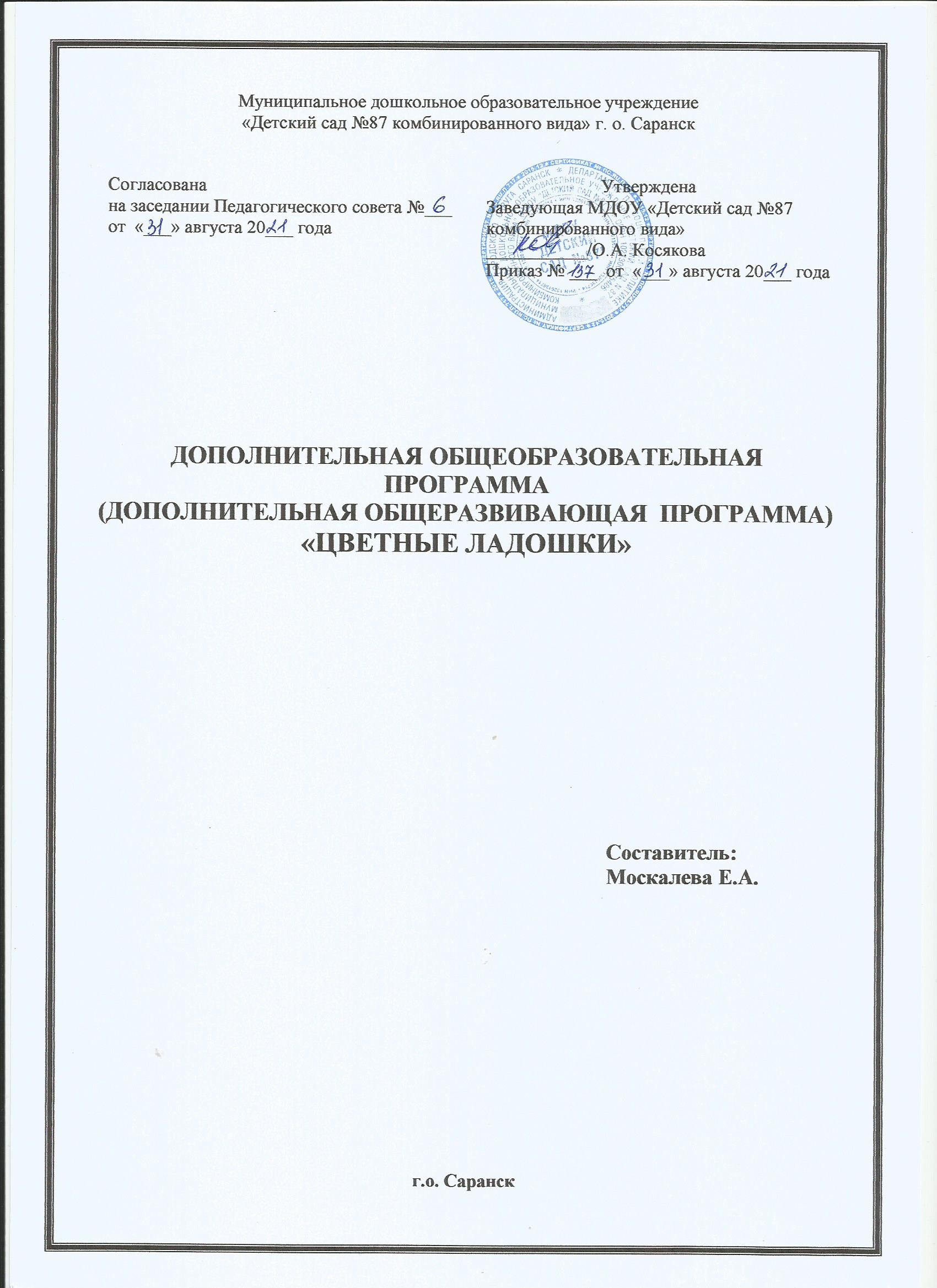 5. Наличие авторских программ,методических пособий.
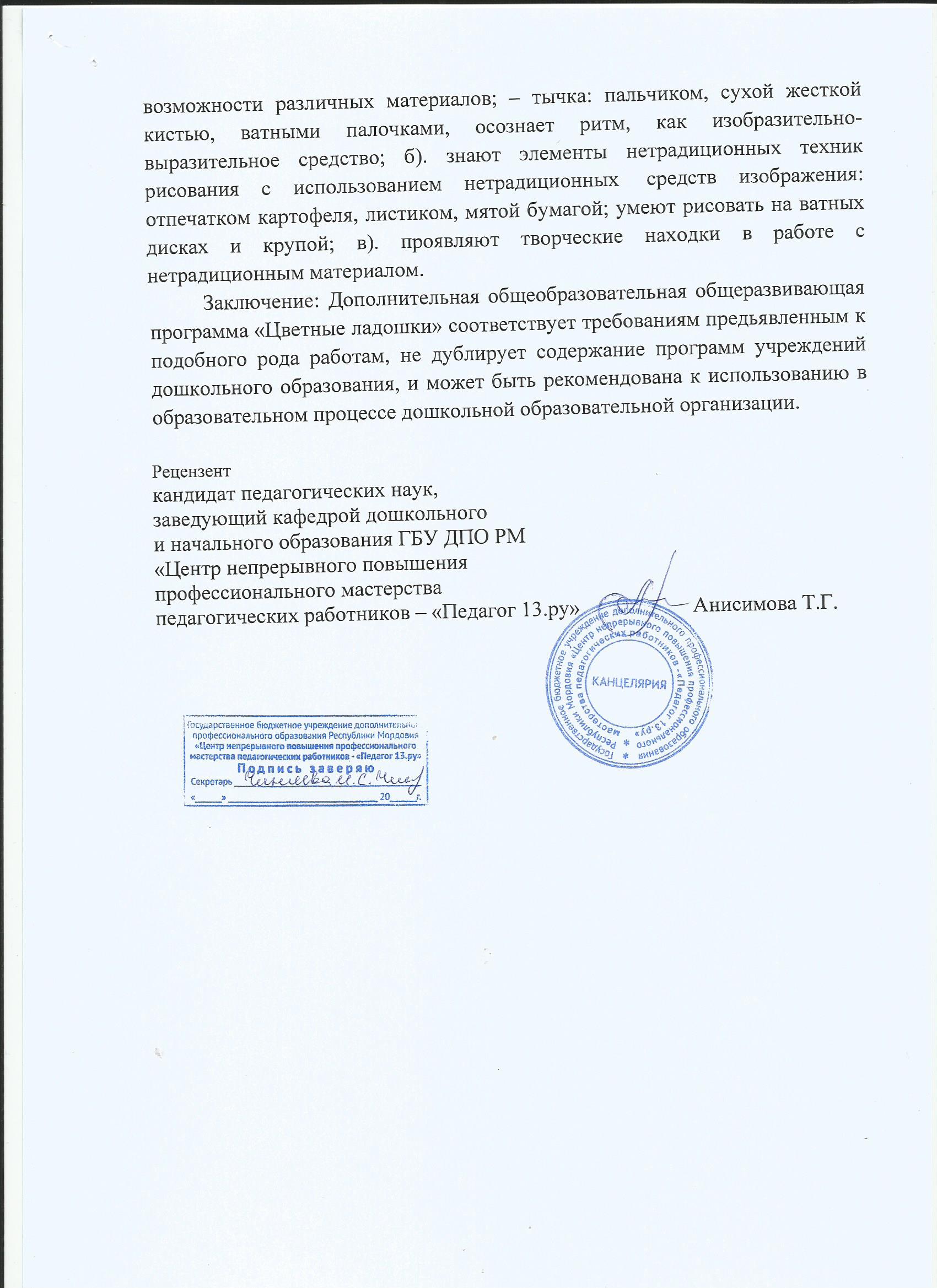 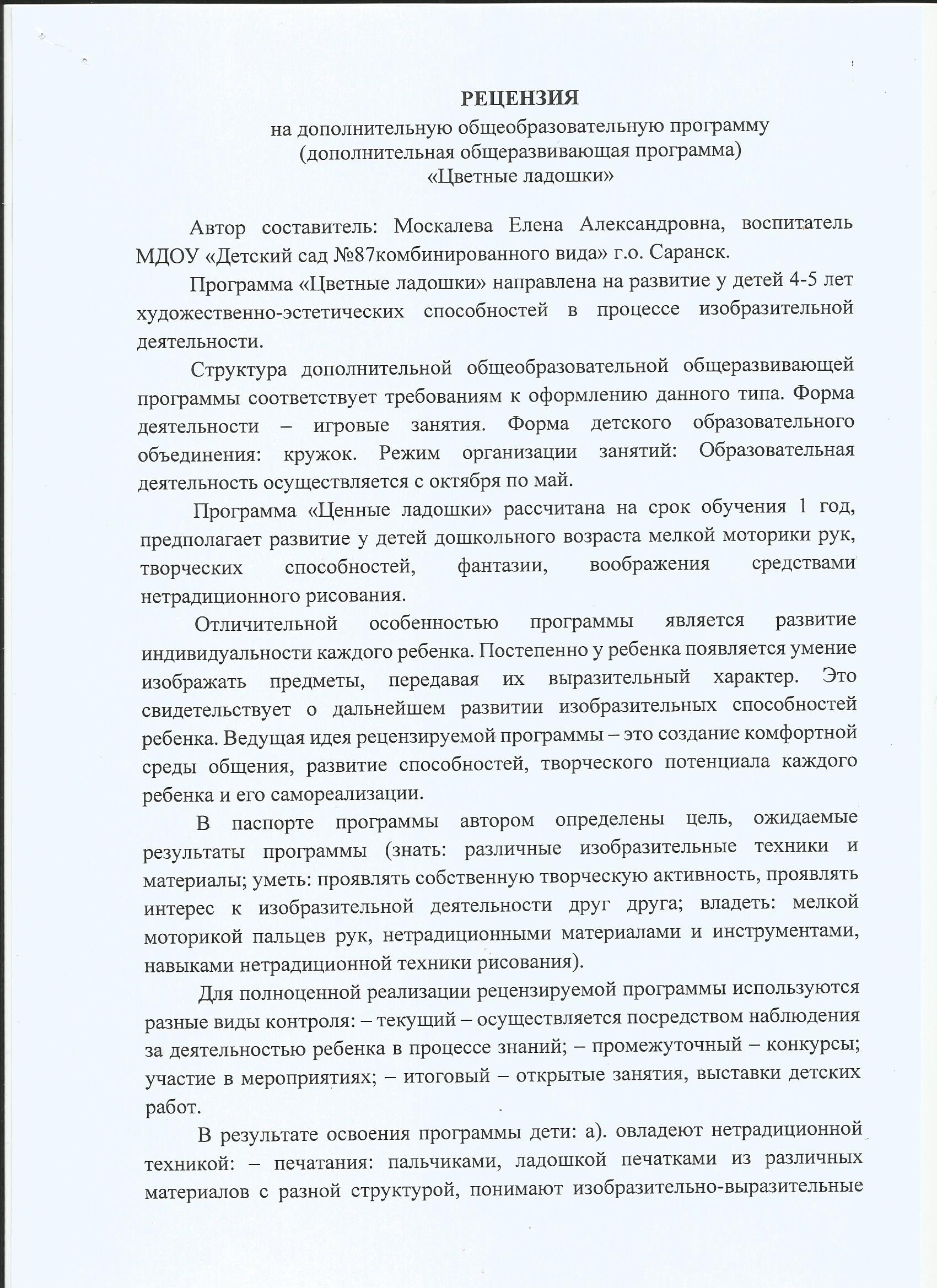 5. Наличие авторских программ,методических пособий.
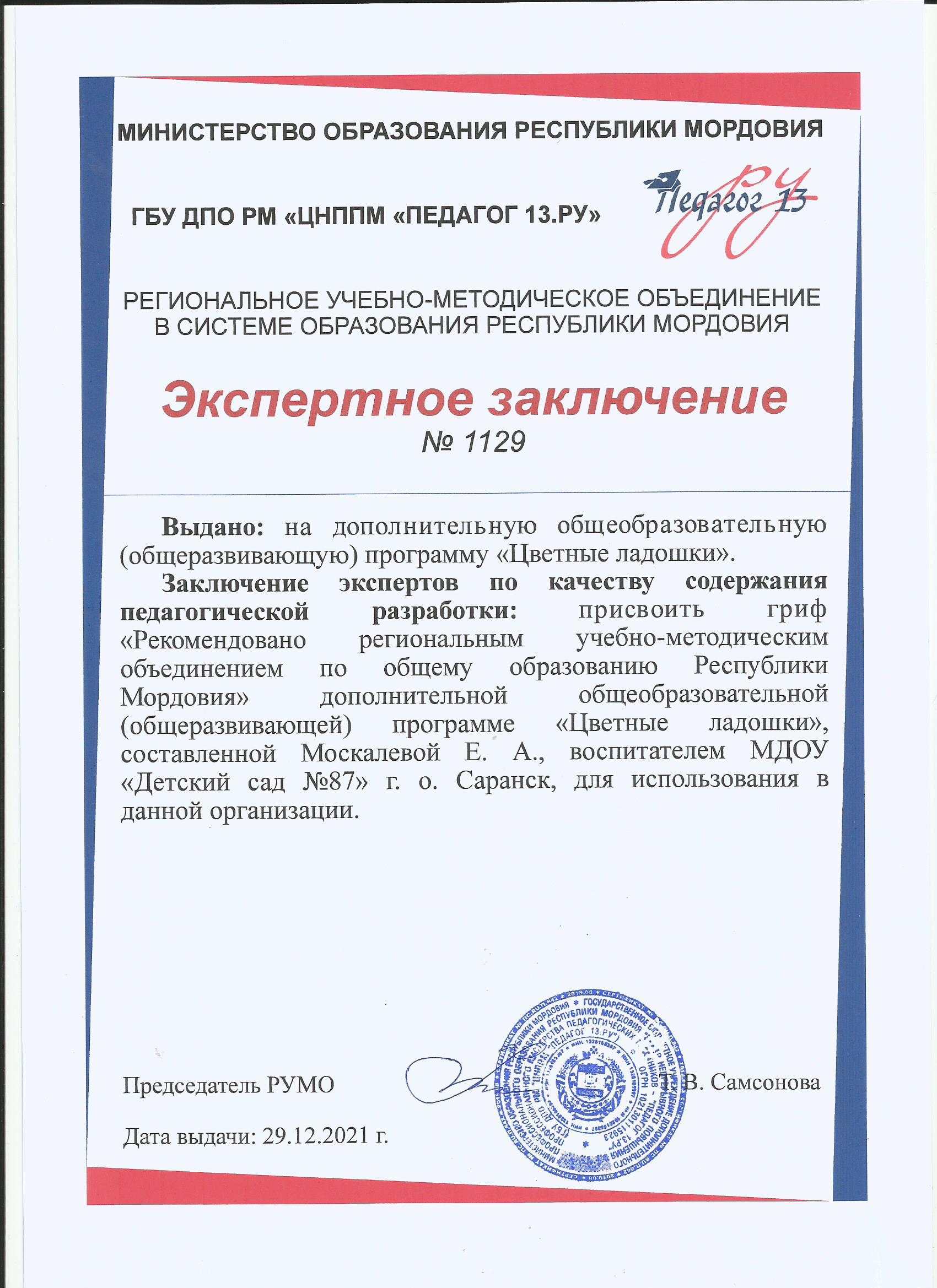 6. Выступление на научно-практических конференциях, педагогических чтениях, методических  объединениях.
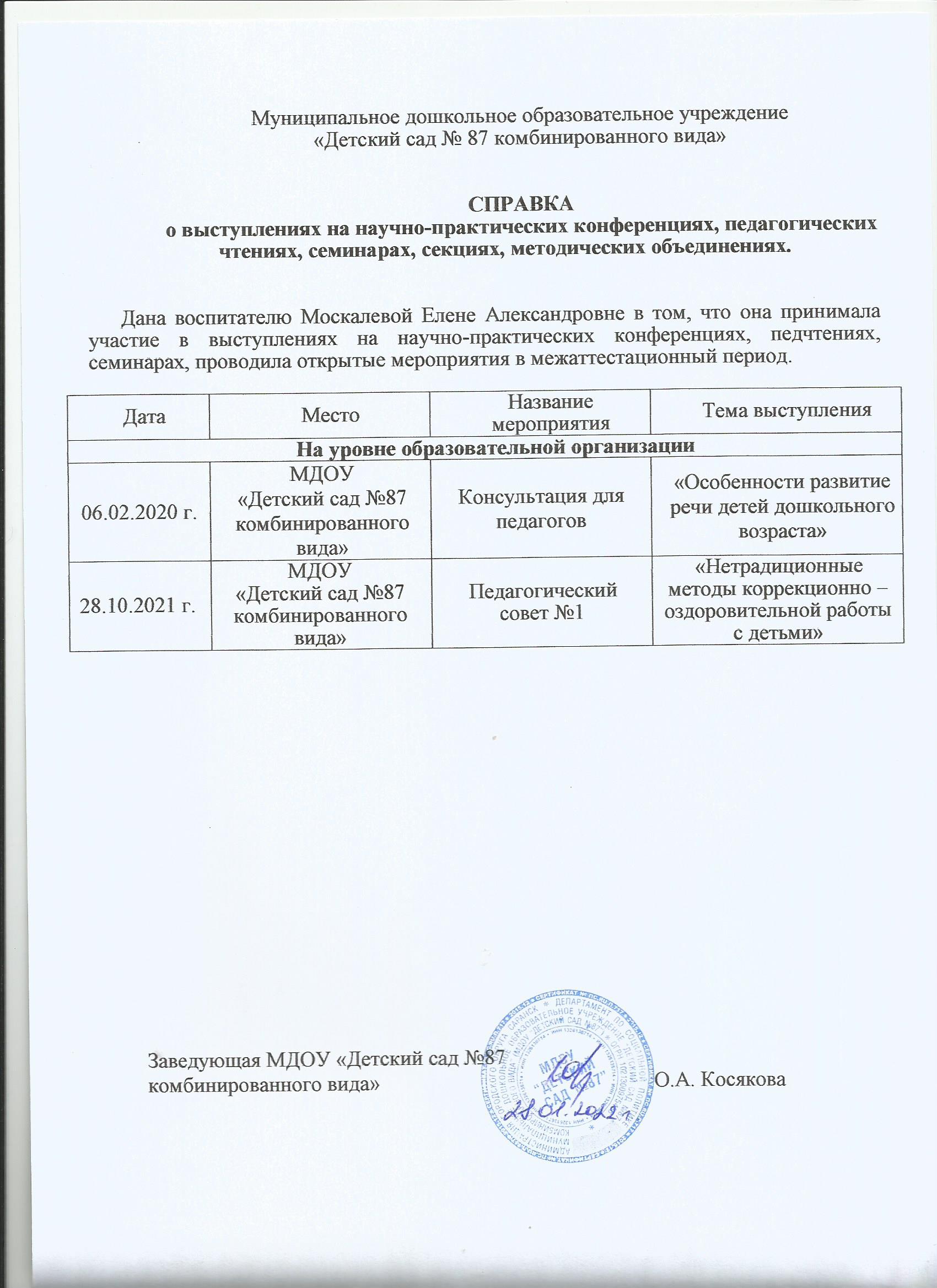 6. Выступление на научно-практических конференциях, педагогических чтениях, методических  объединениях.(Уровень образовательной организации)
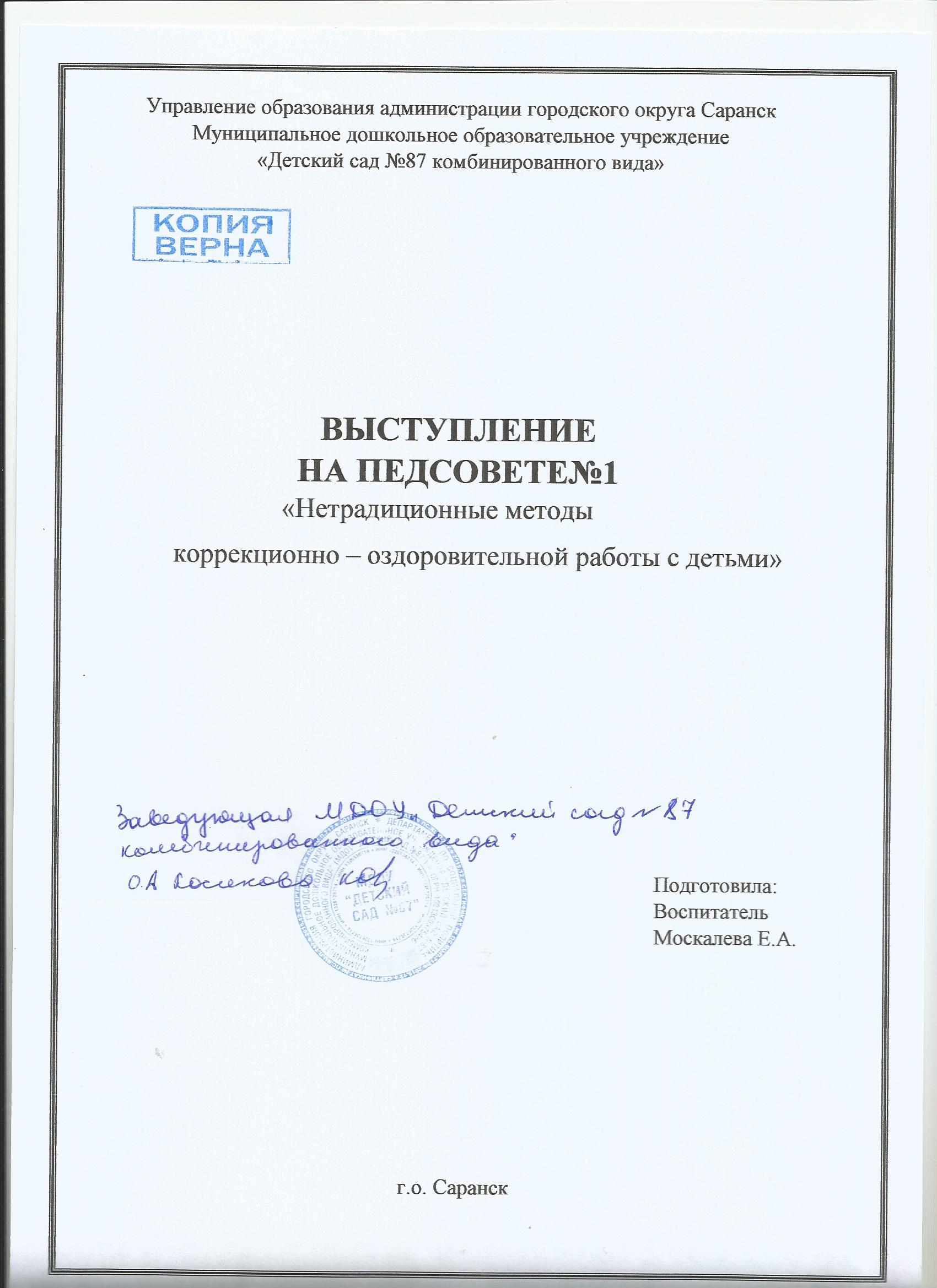 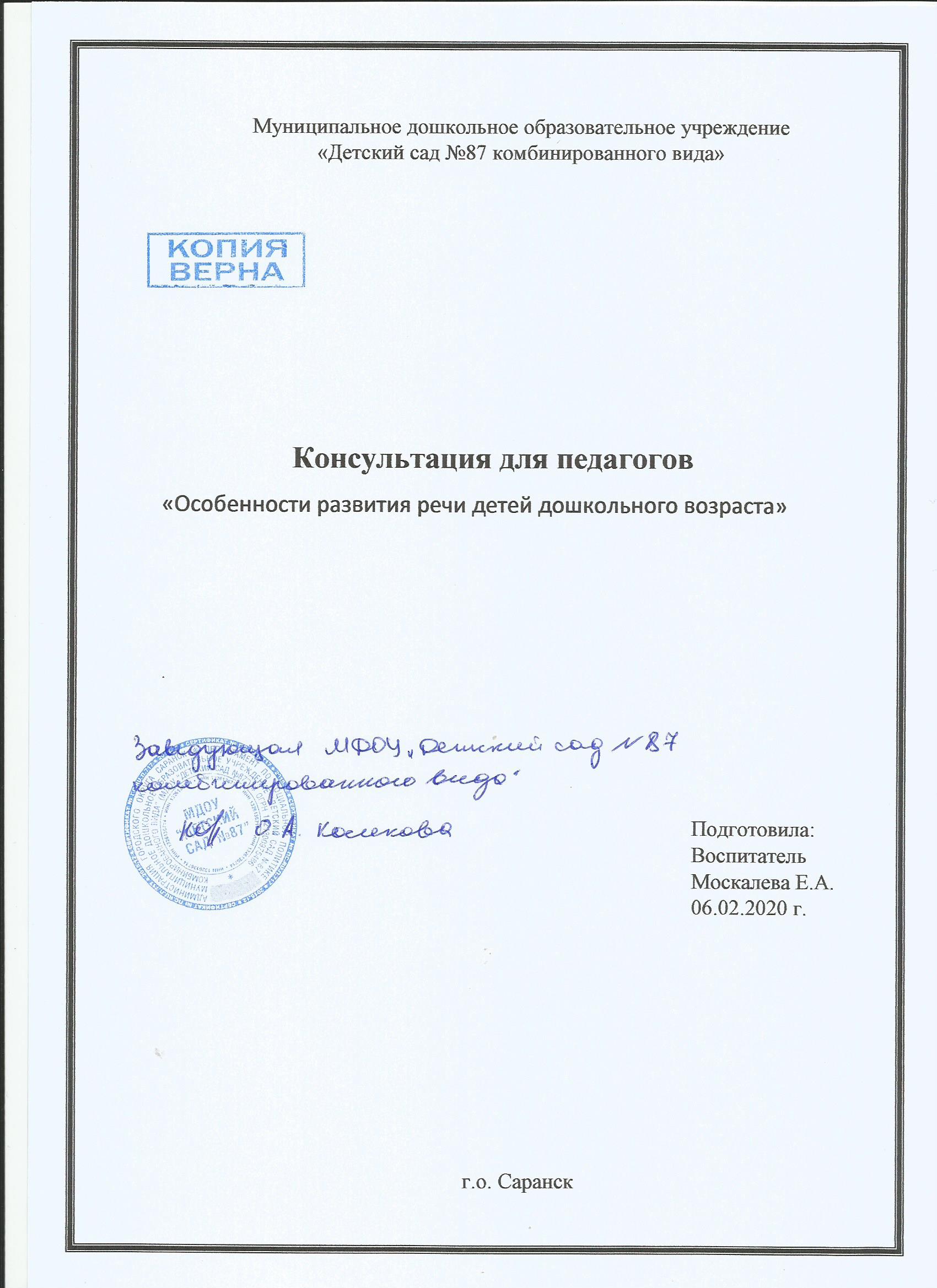 7.Проведение открытых занятий, мастер-классов, мероприятий.
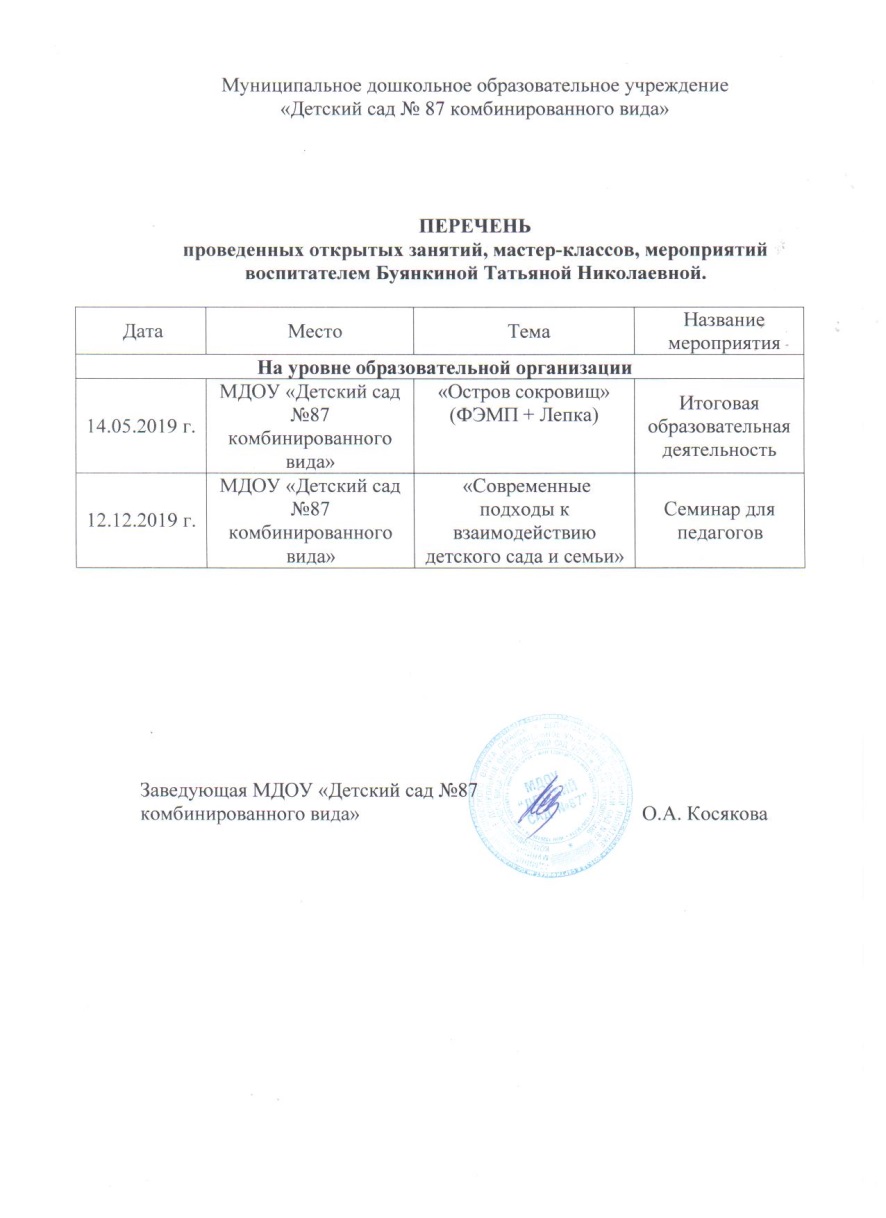 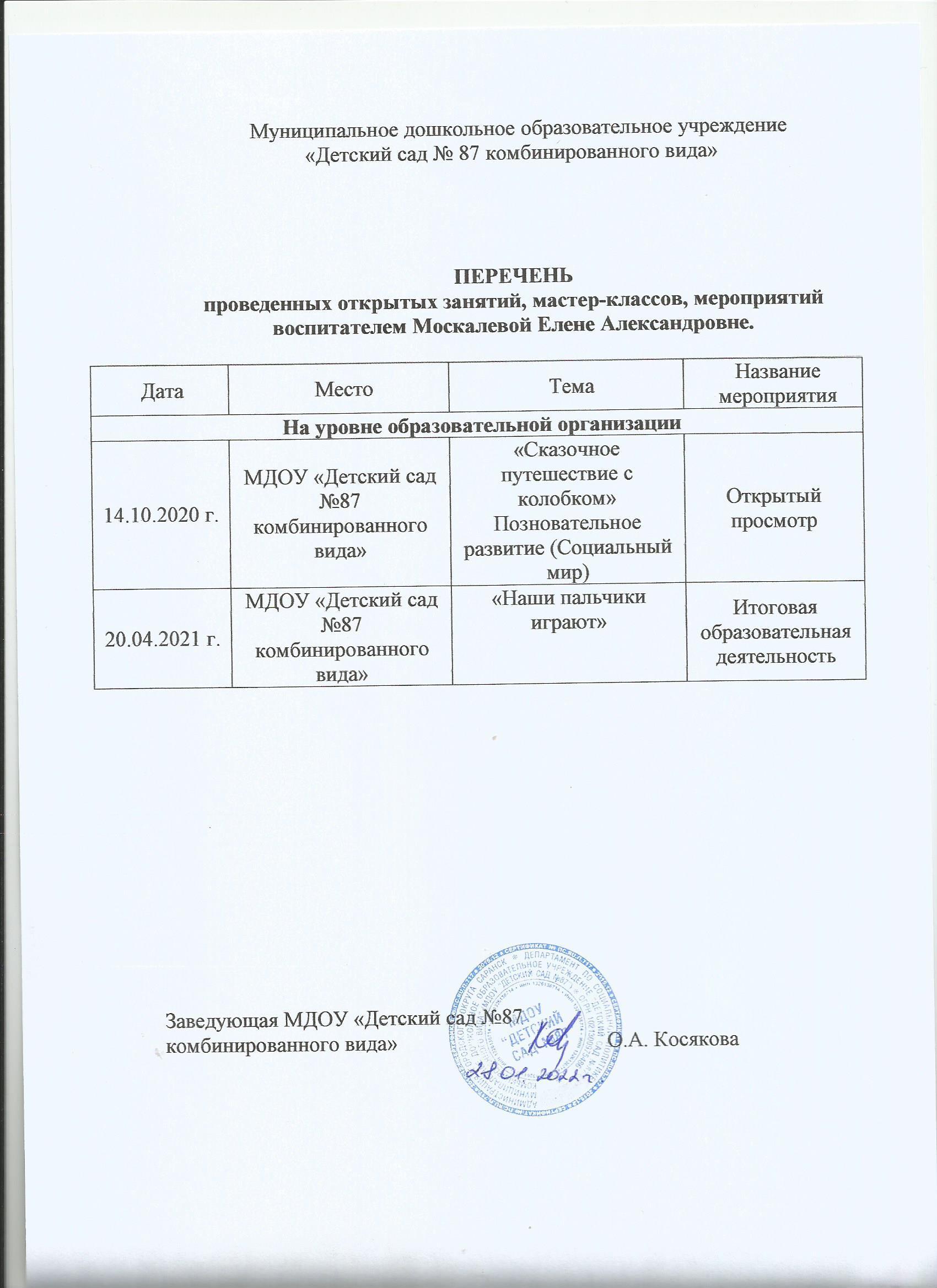 7.Проведение открытых занятий, мастер-классов, мероприятий.(Уровень образовательной организации)
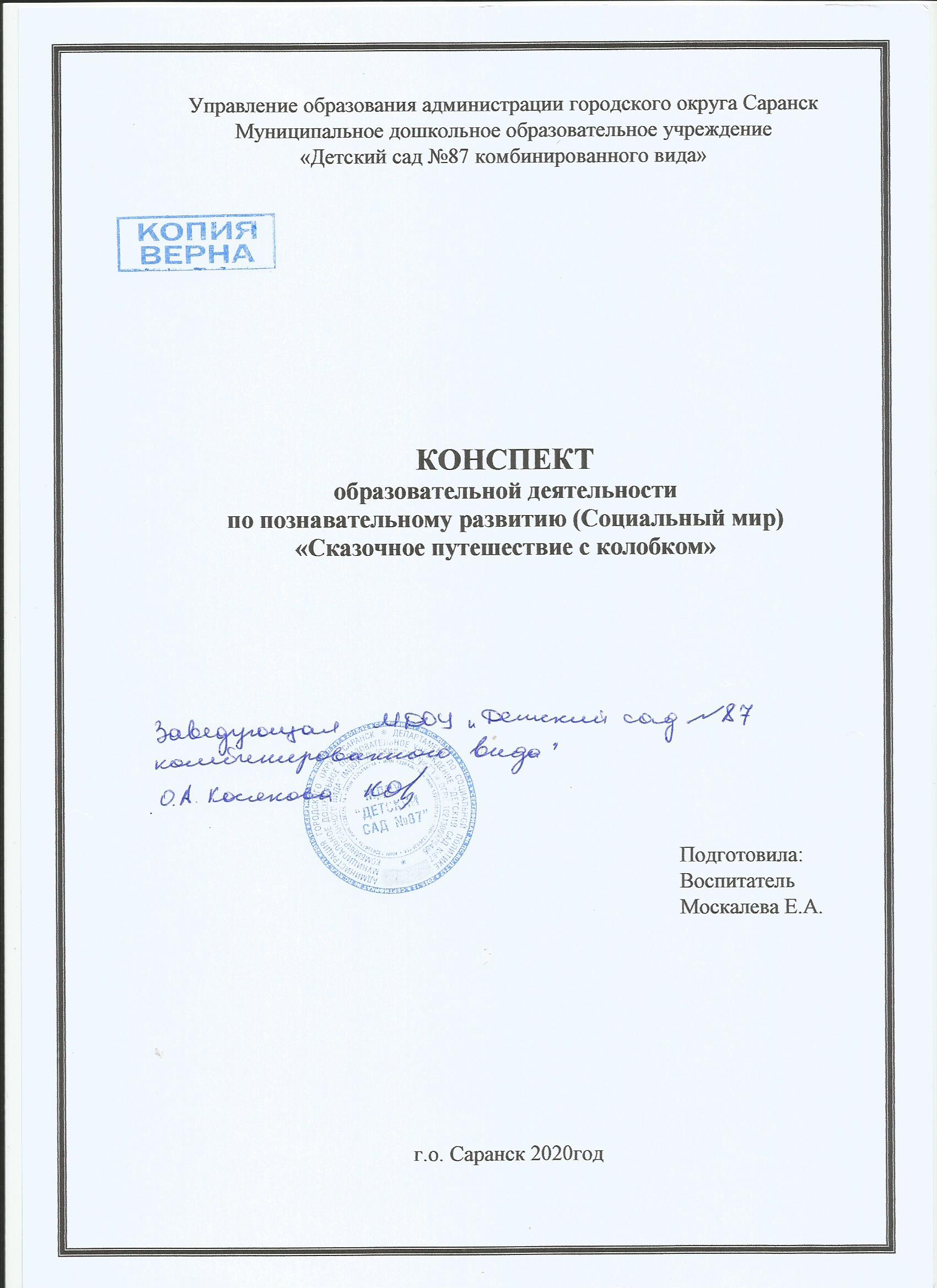 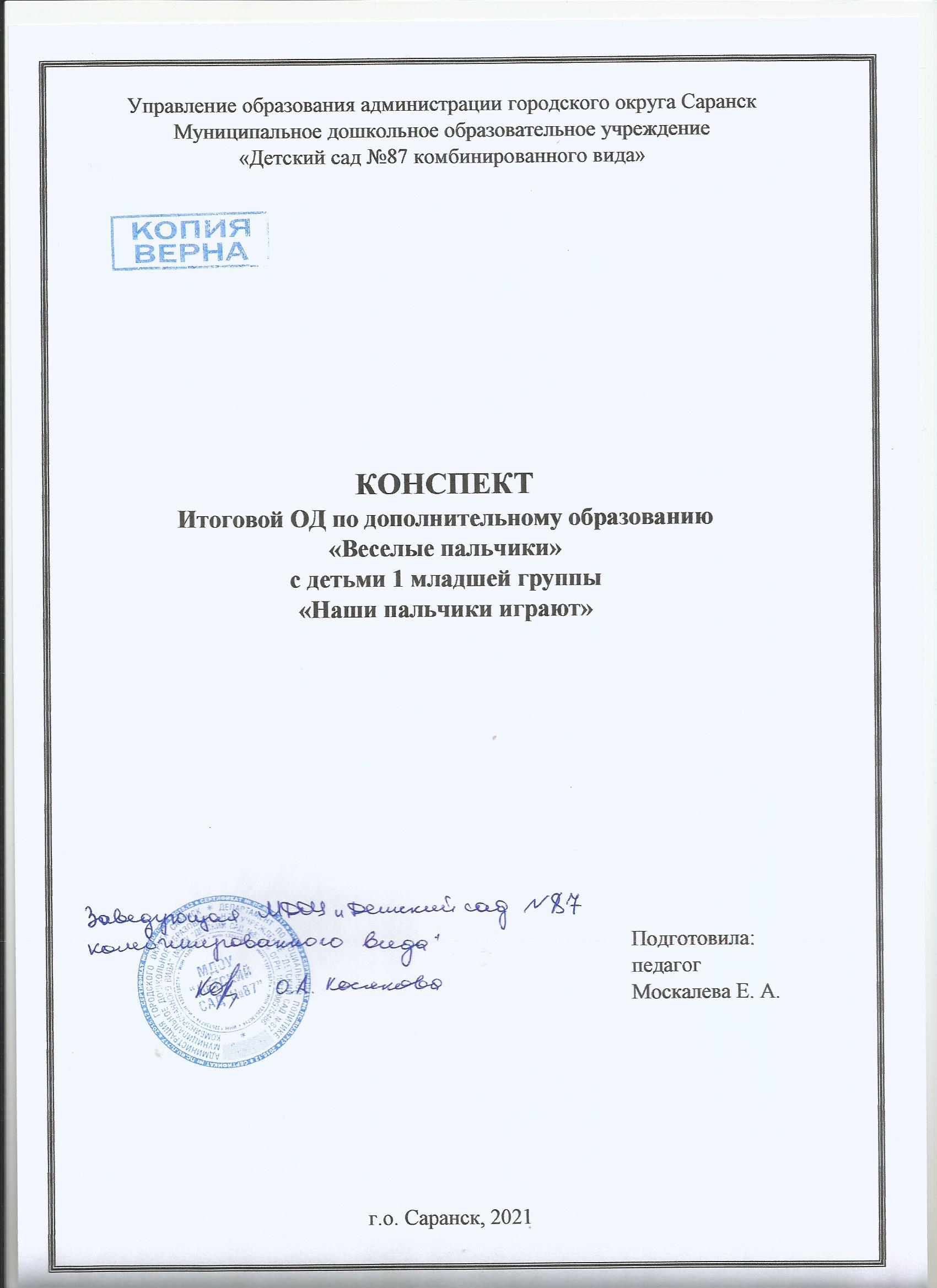 8. Экспертная деятельность.
Москалева Елена Александровна 
в экспертной деятельности не участвовала.
9. Общественно-педагогическая активность педагога: участие в комиссиях, педагогических сообществах в жюри конкурсов.
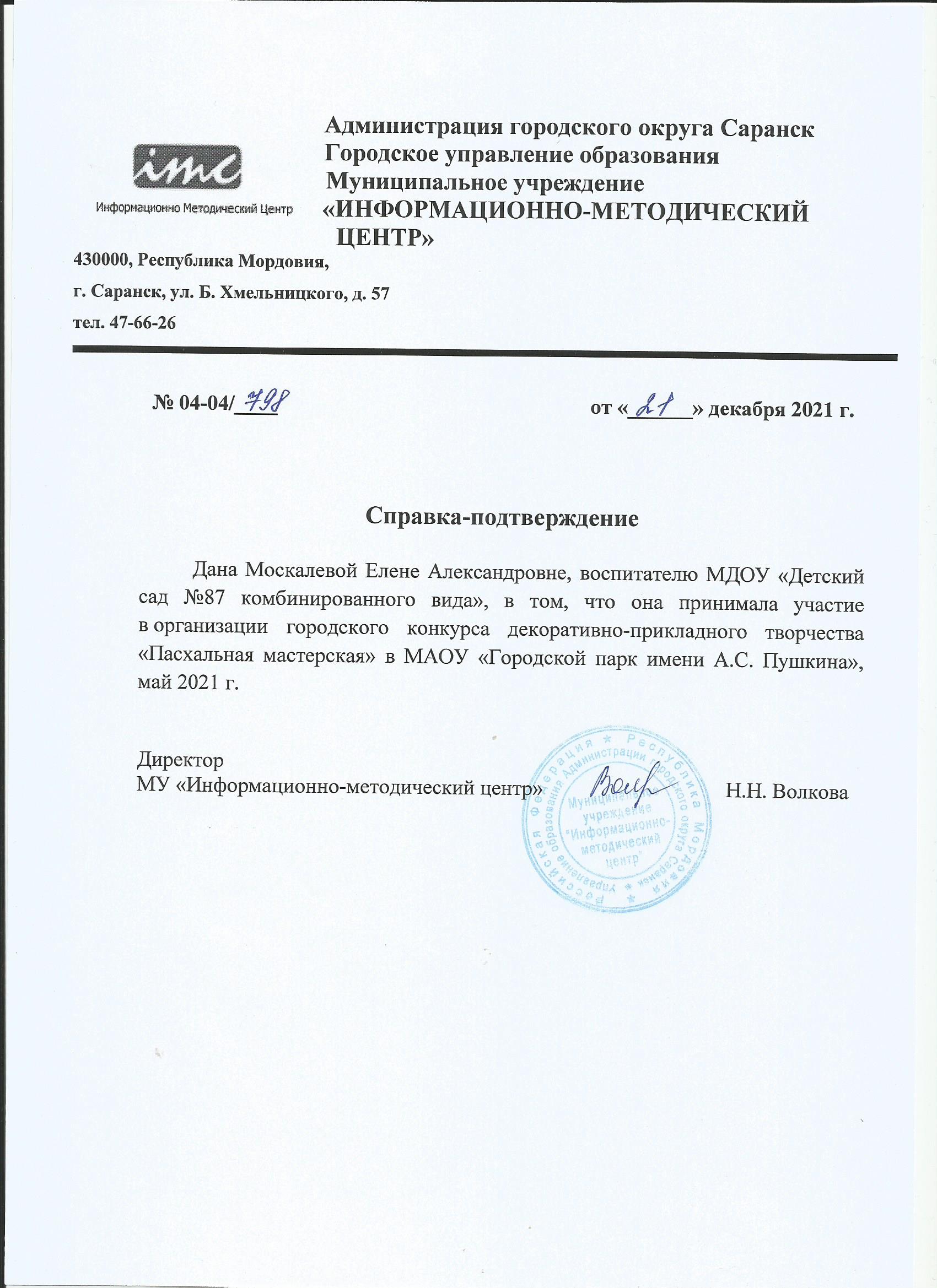 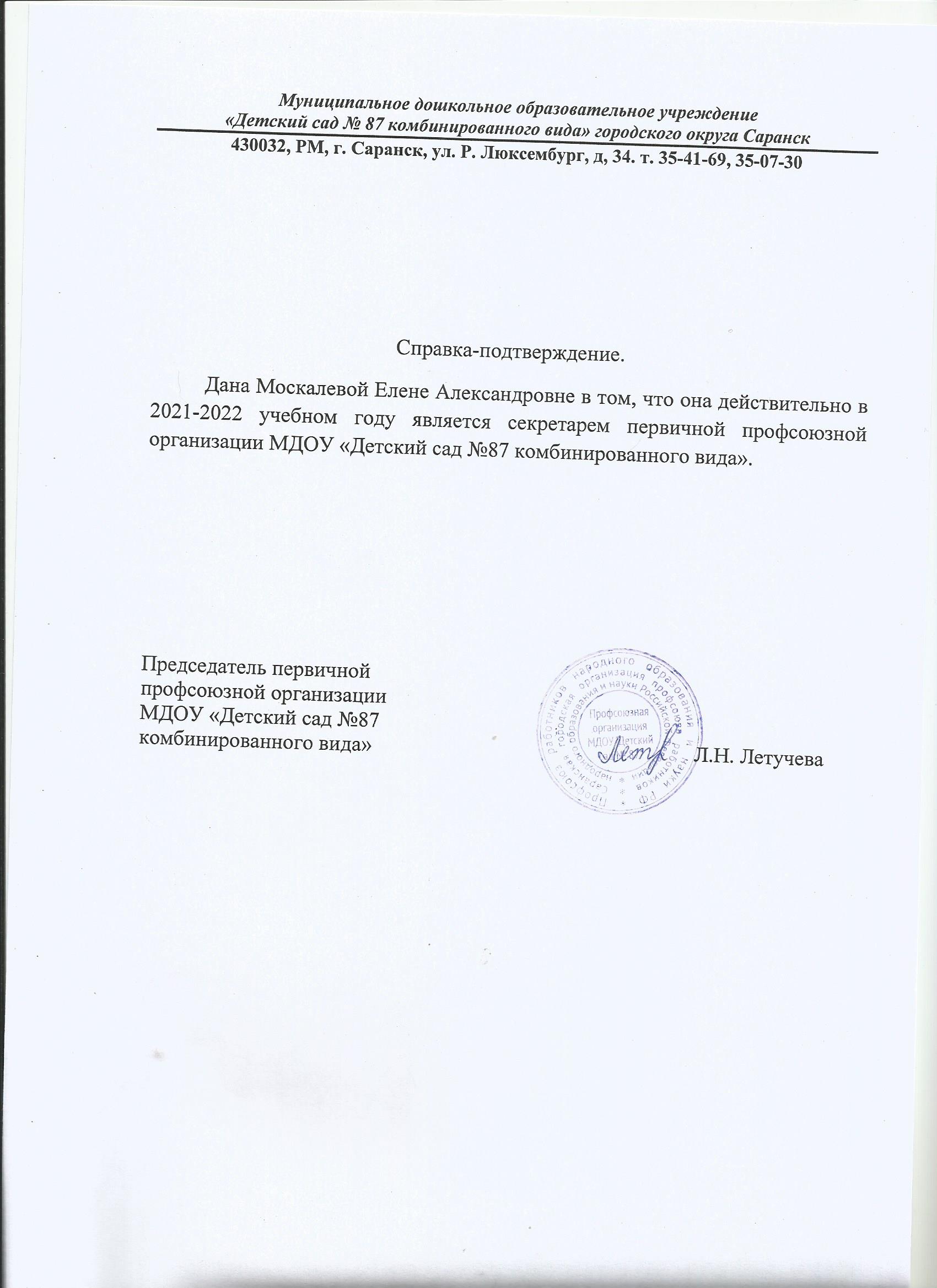 10. Позитивные результаты работы с воспитанниками.
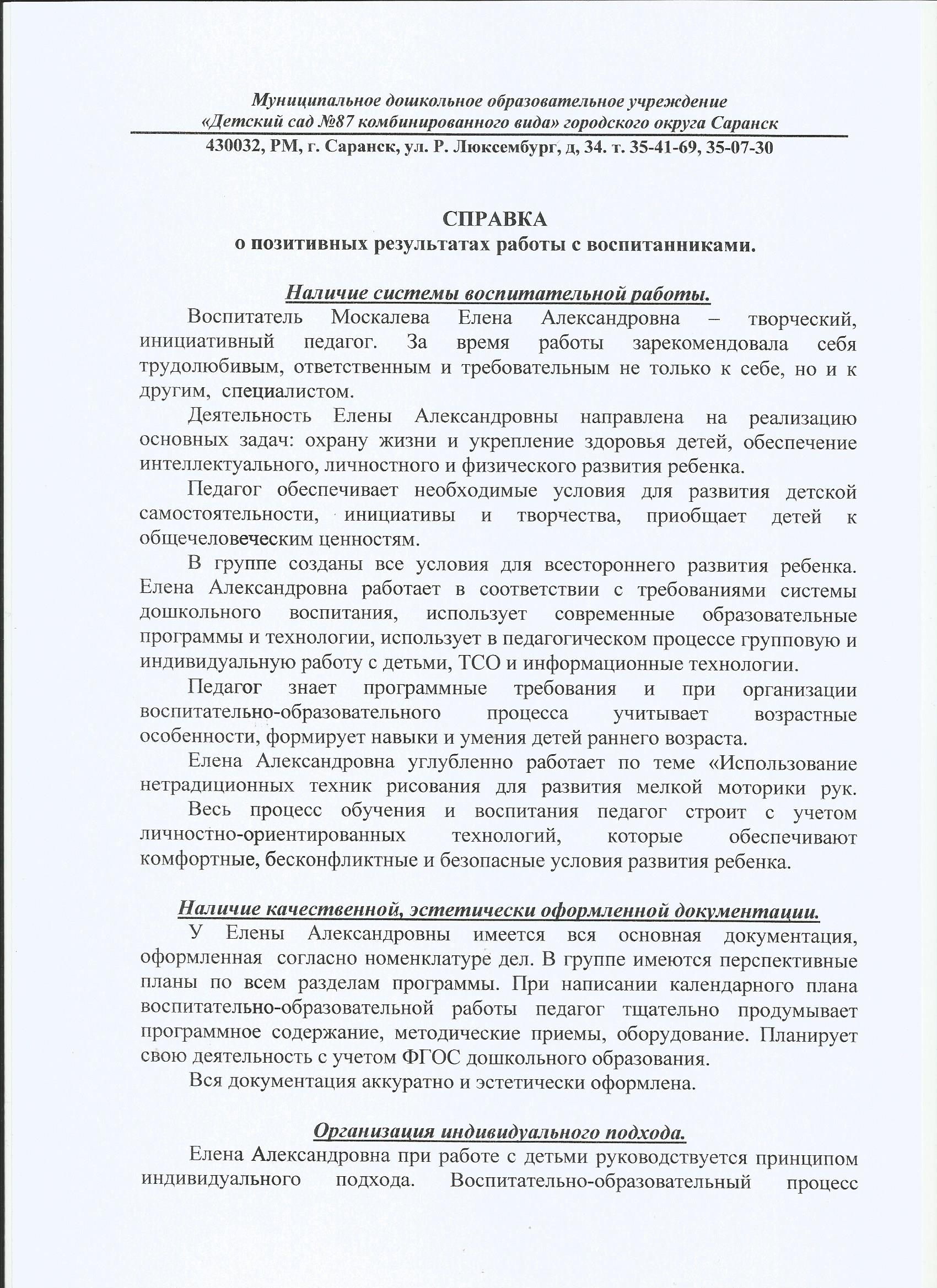 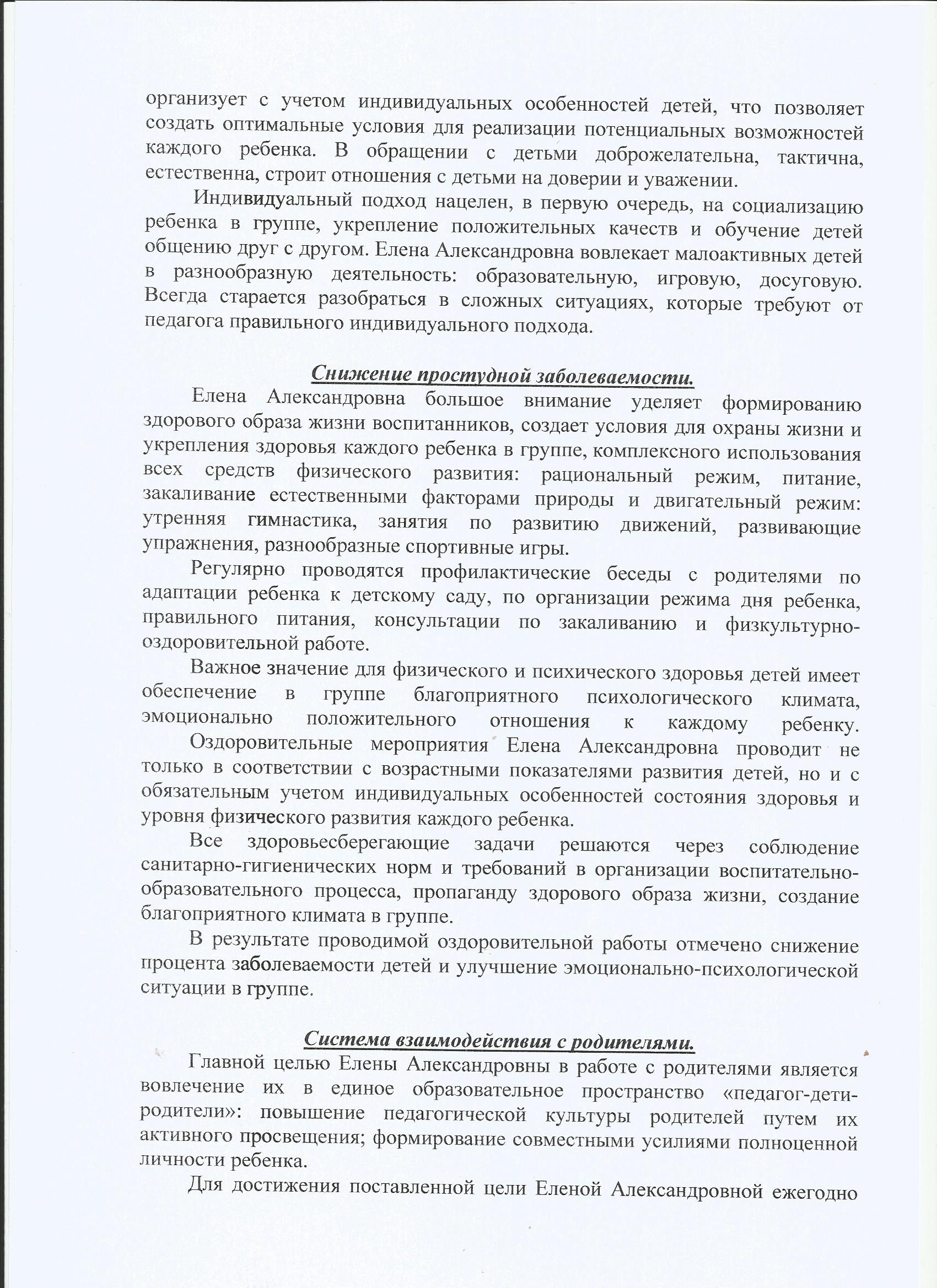 10. Позитивные результаты работы с воспитанниками.
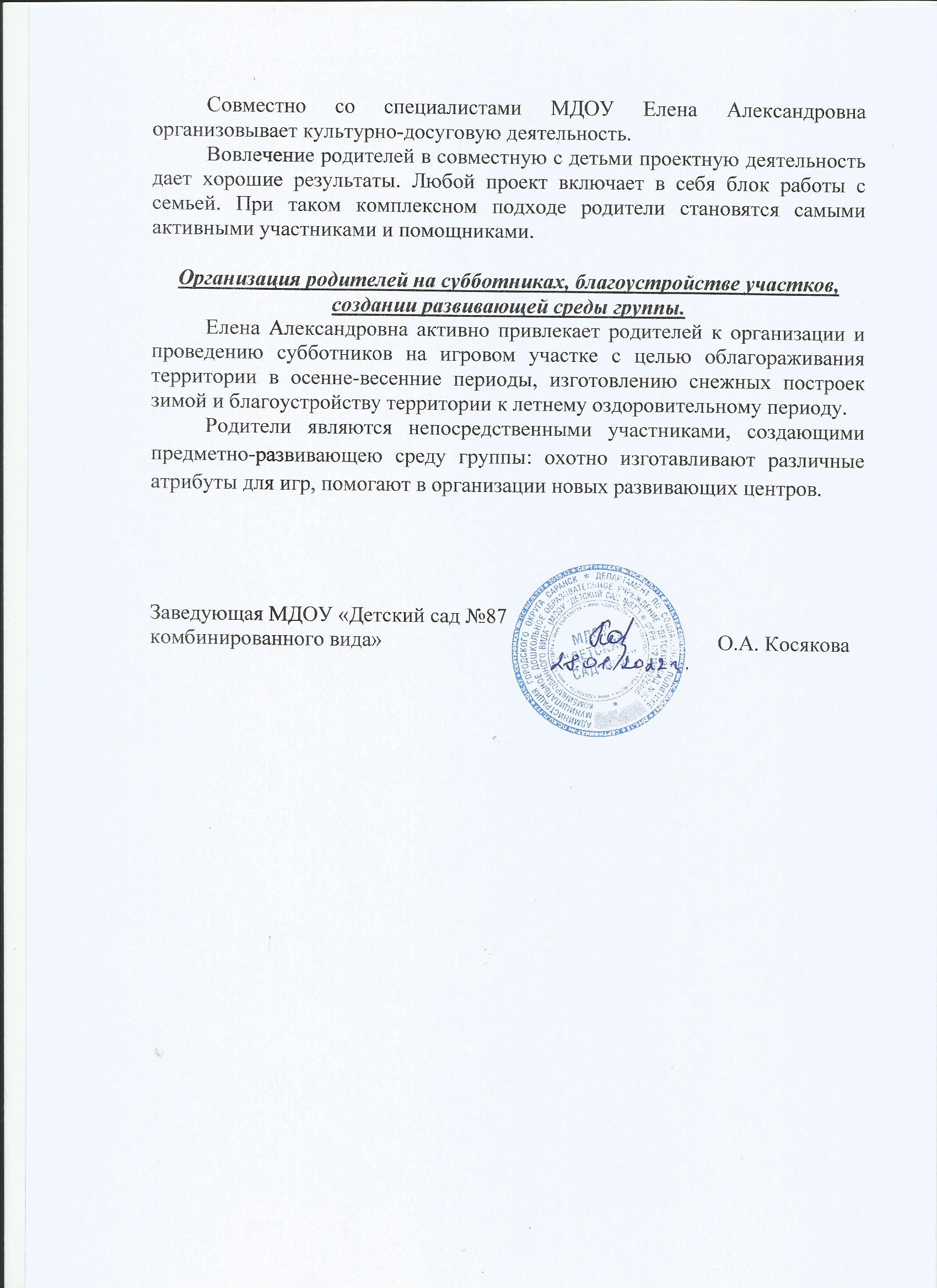 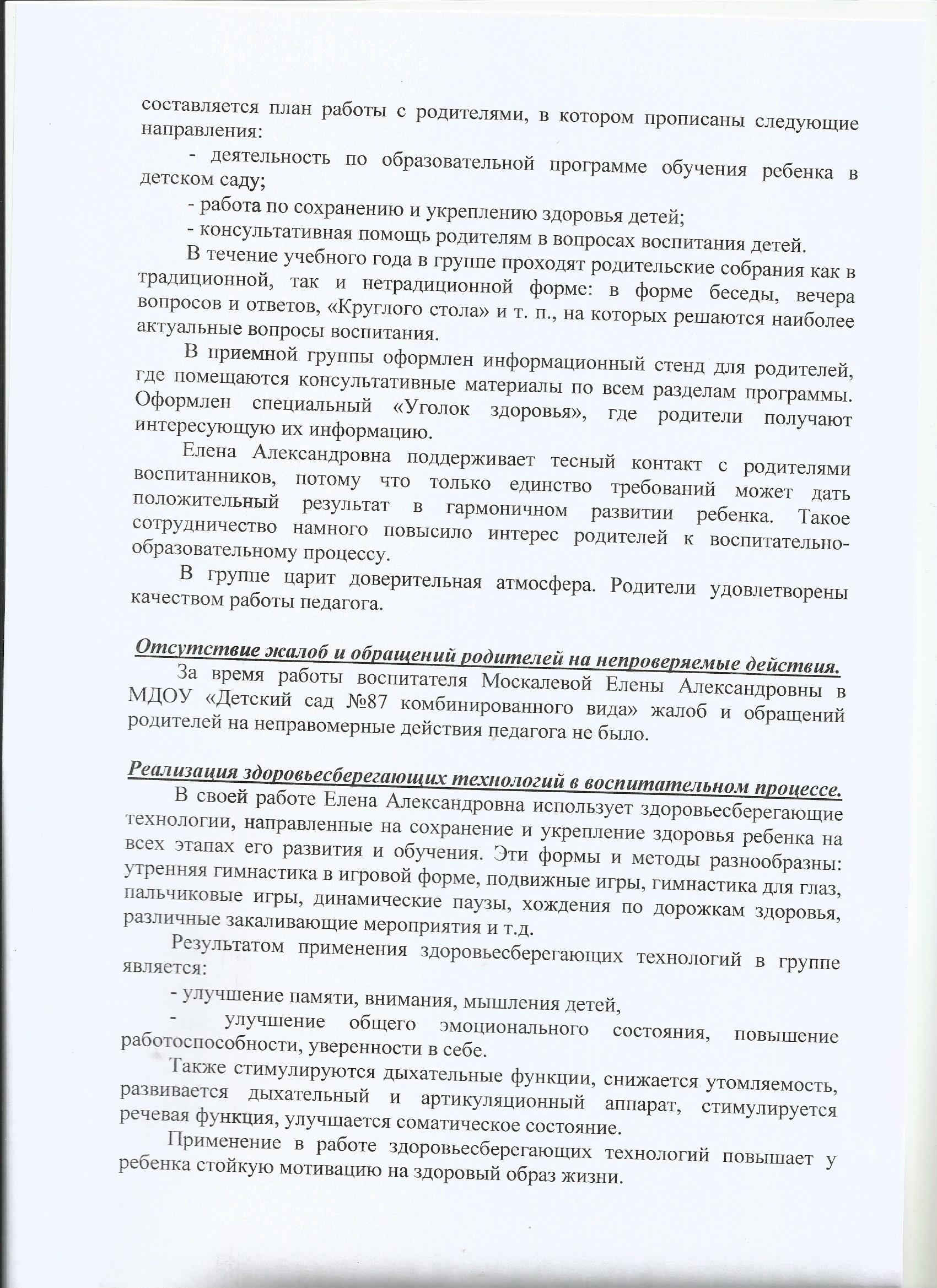 11. Качество взаимодействия с родителями.
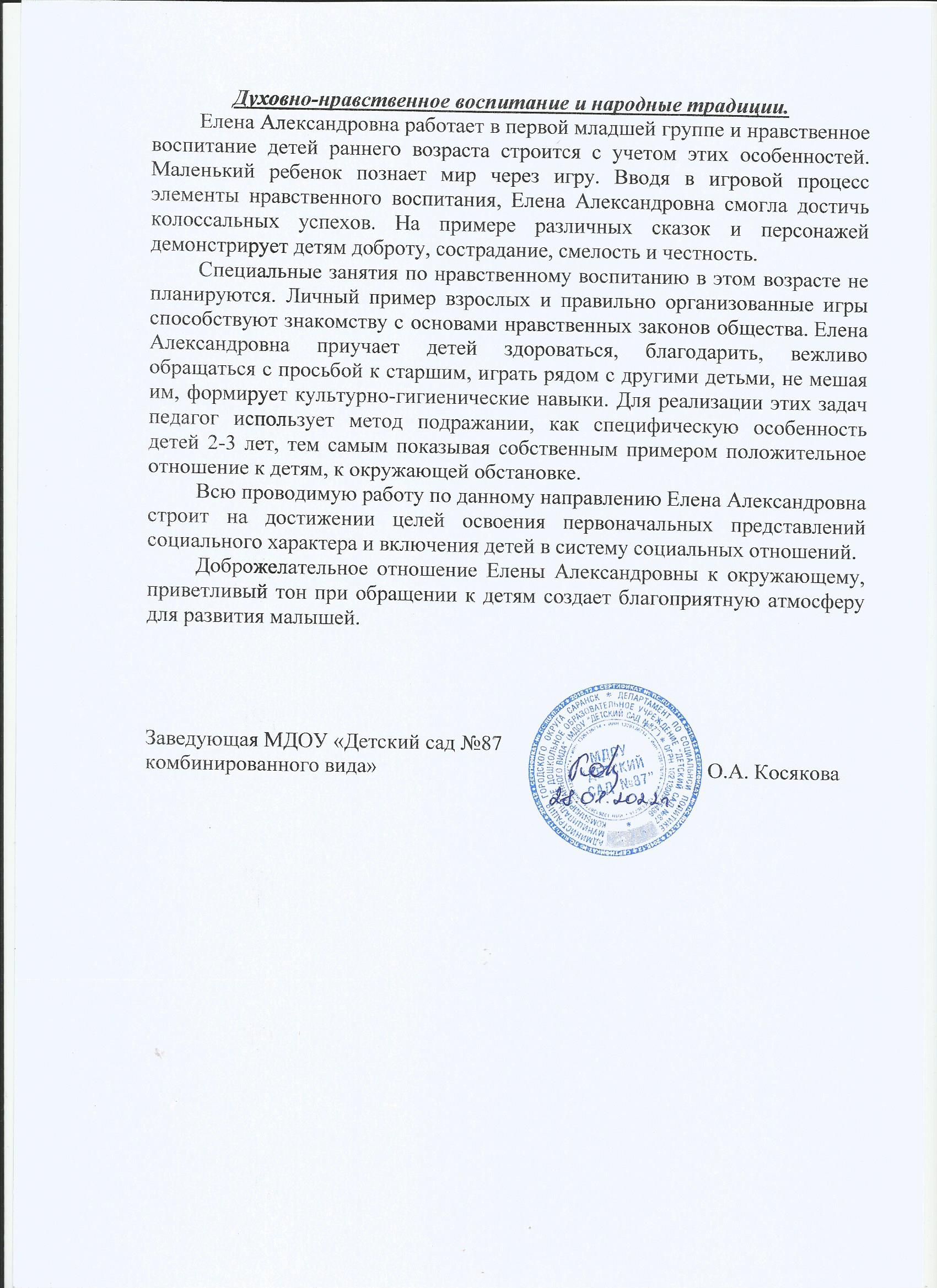 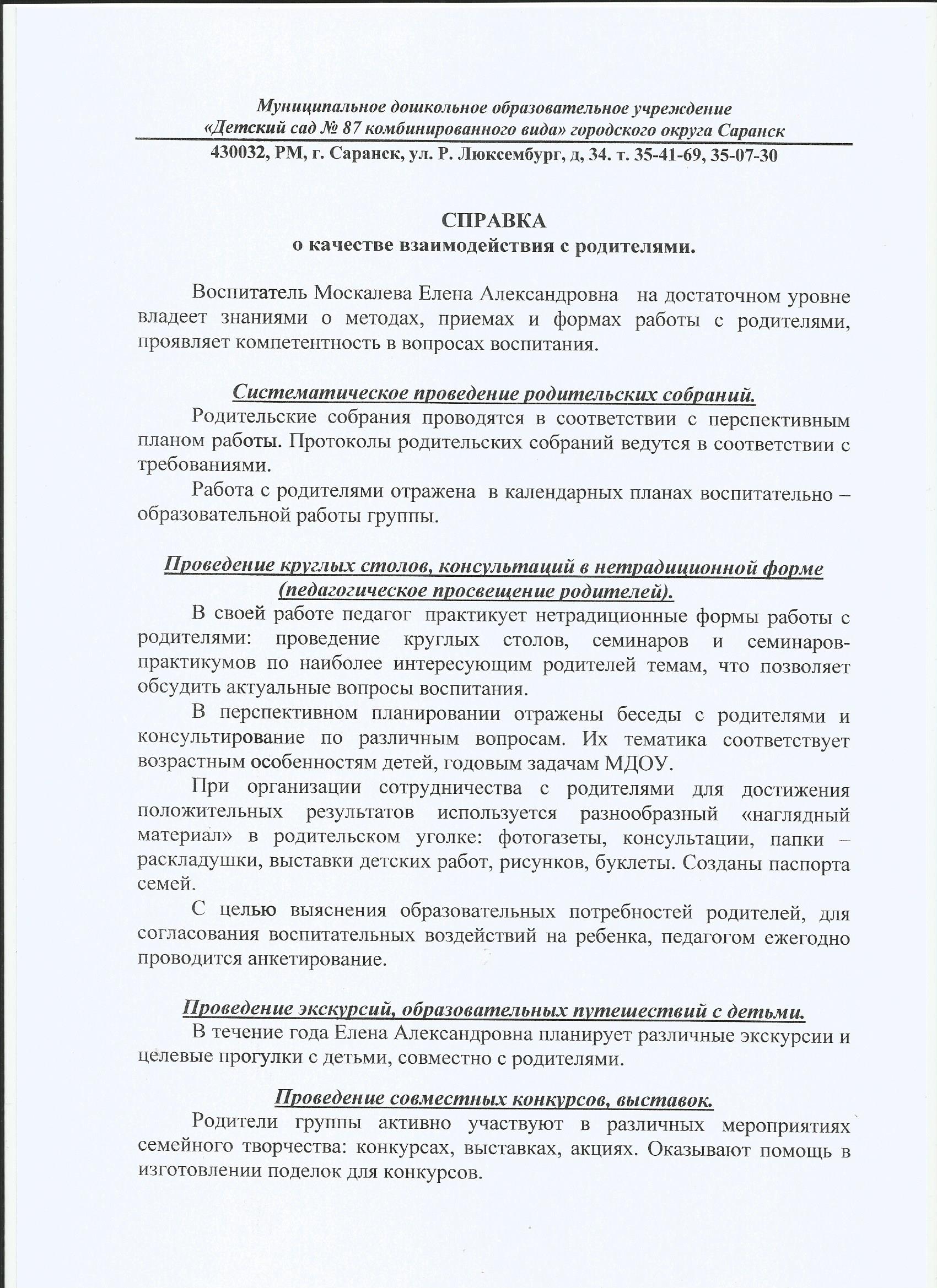 11. Качество взаимодействия с родителями.
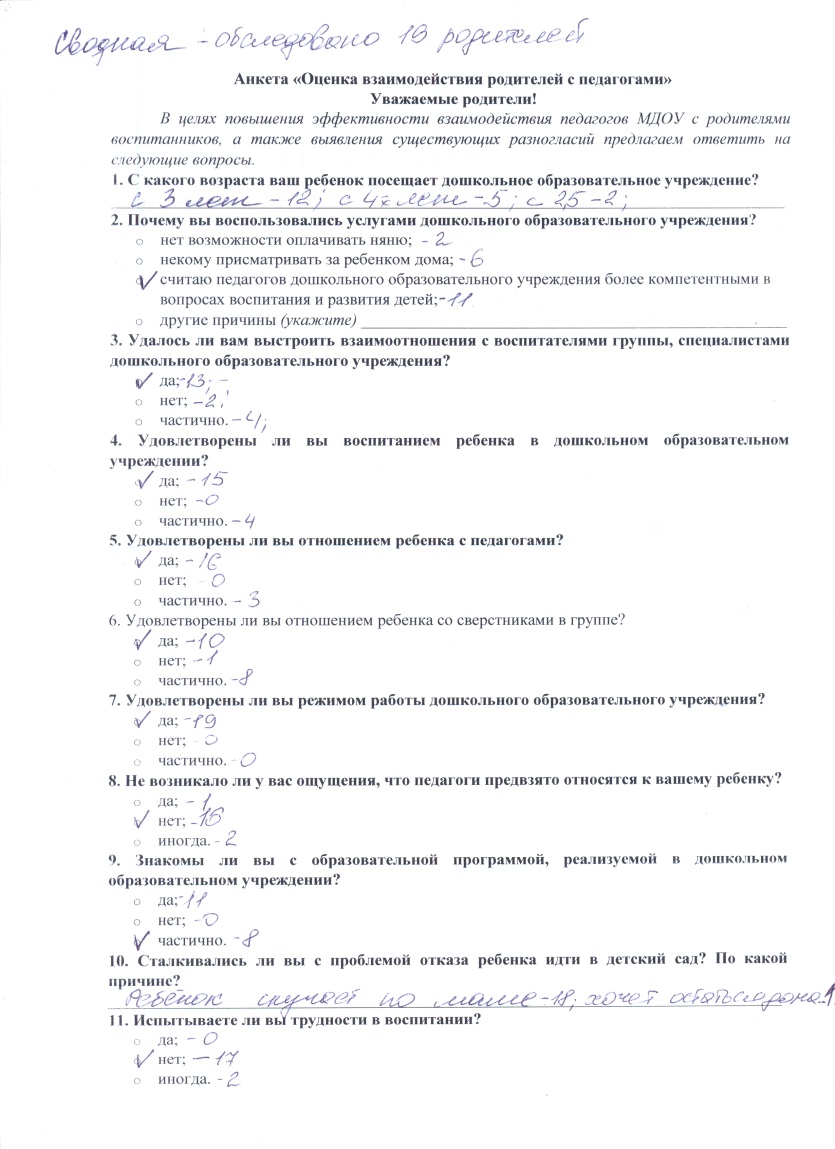 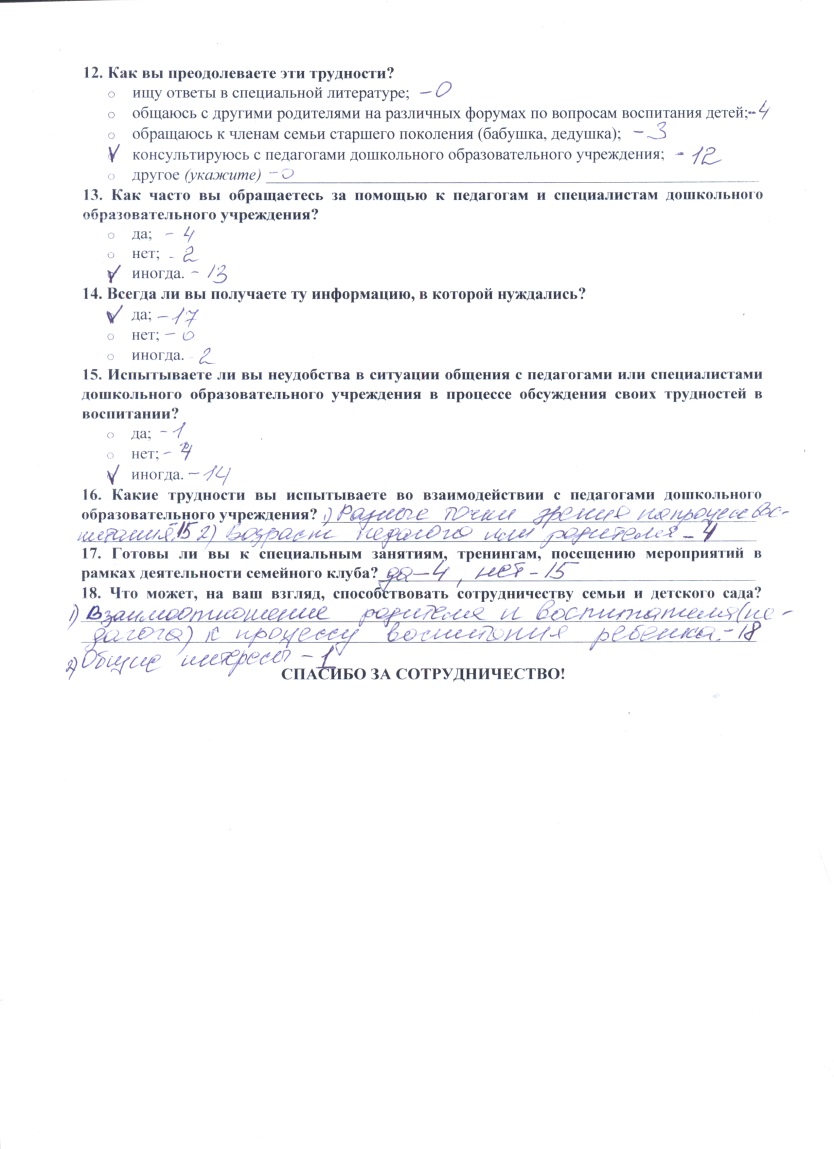 12. Работа с детьми из социально-неблагополучных семей.
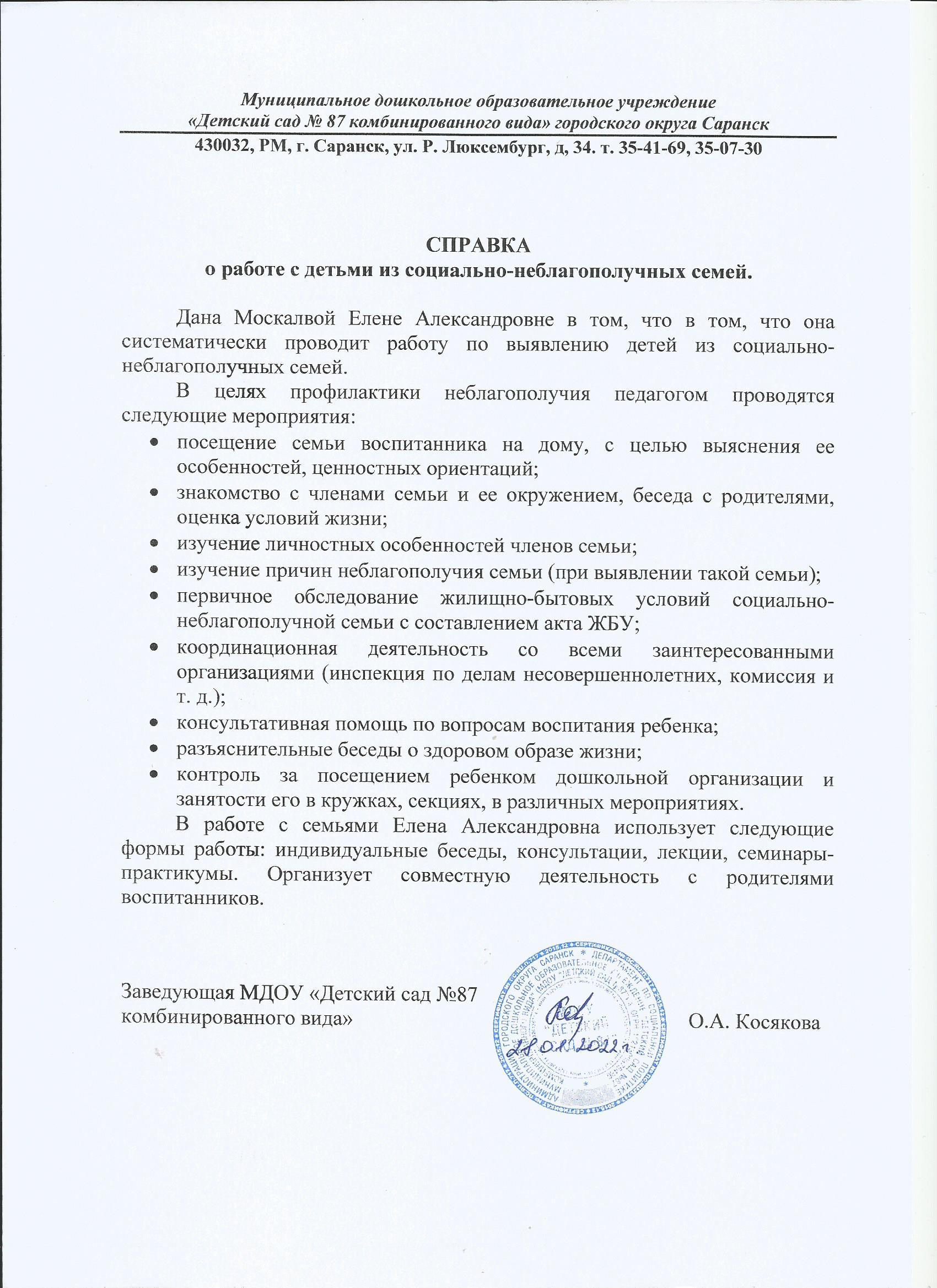 13. Участие педагога в профессиональных конкурсах.
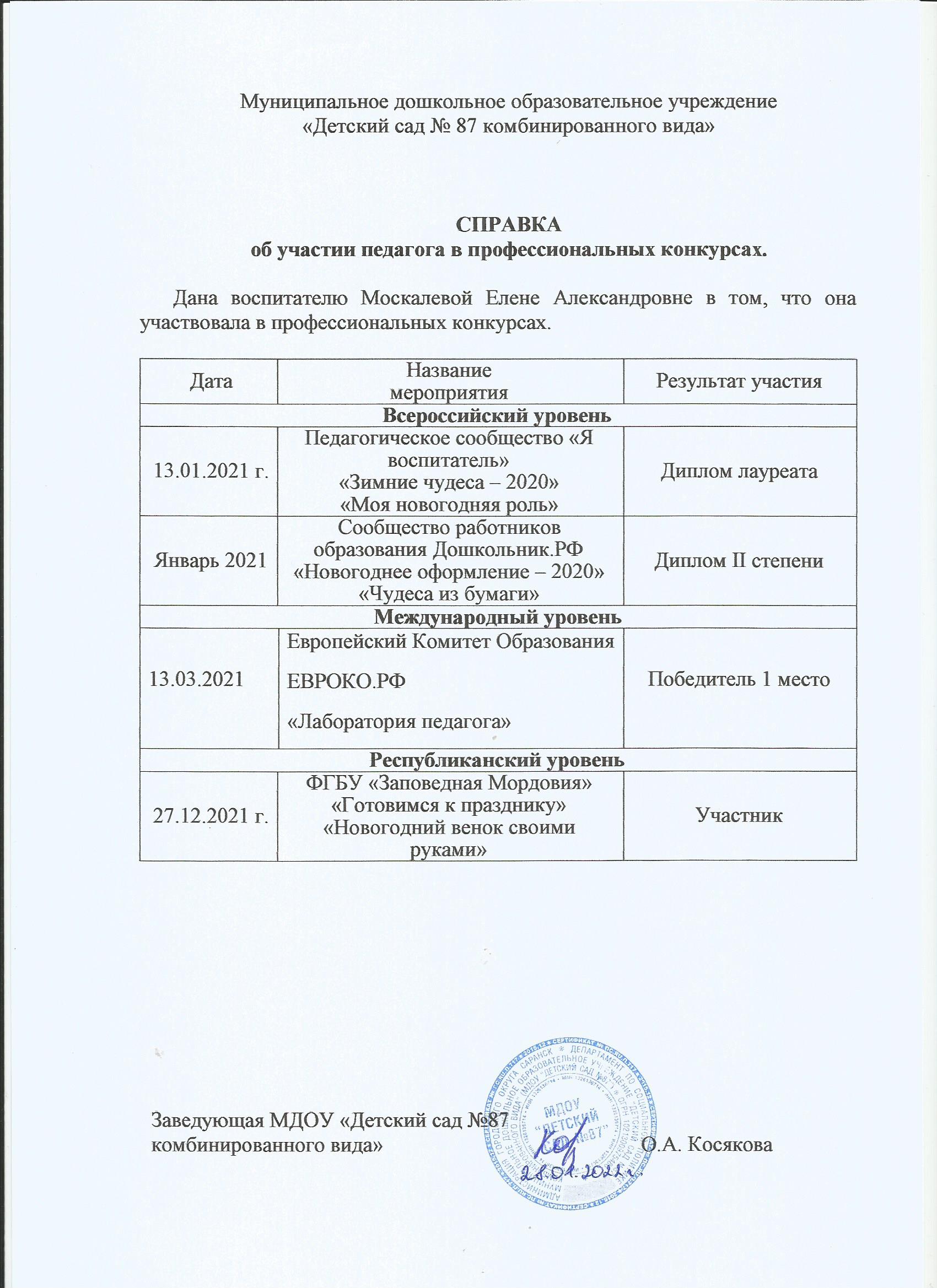 13. Участие педагога в профессиональных конкурсах.
(Интернет)
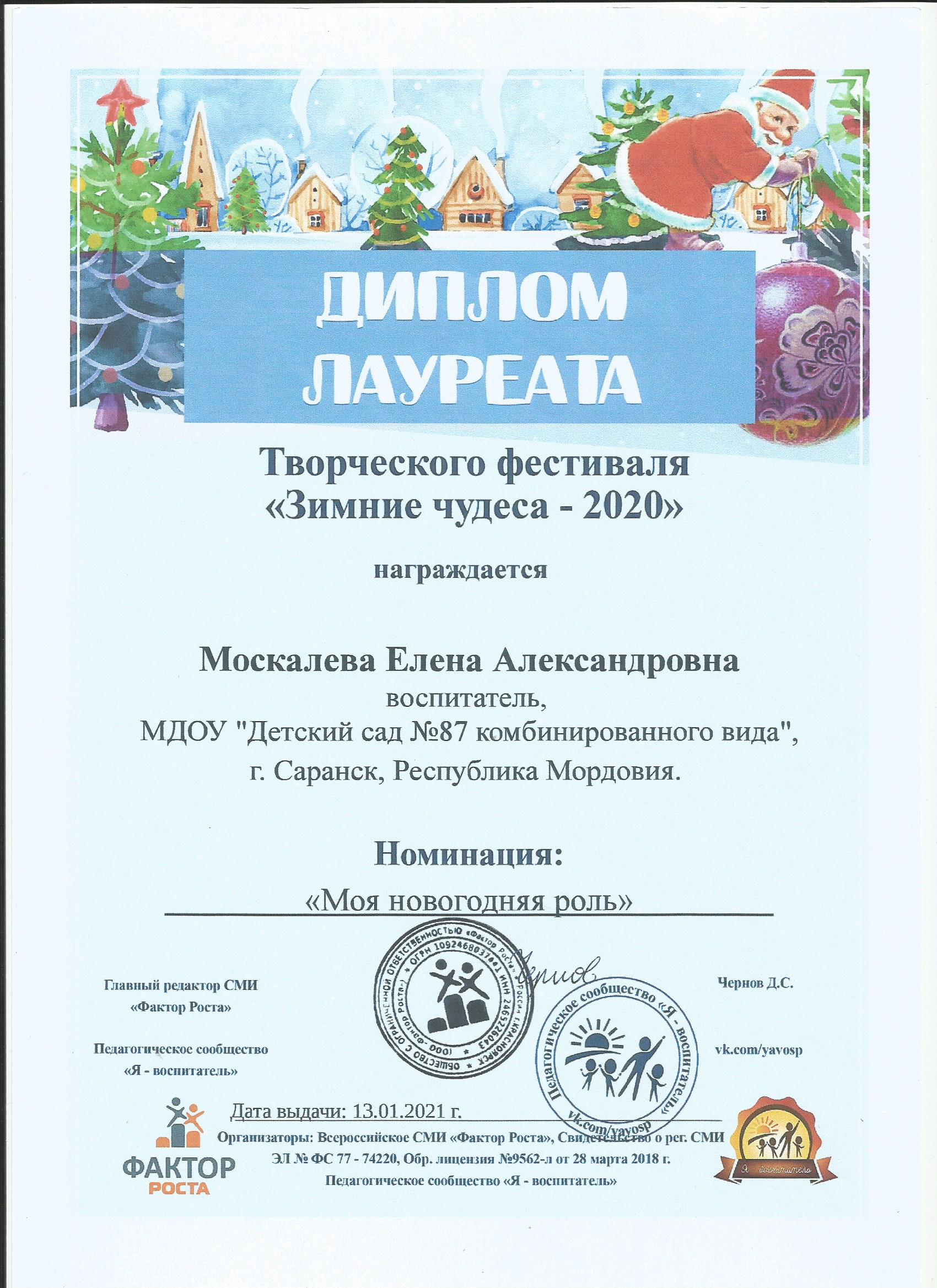 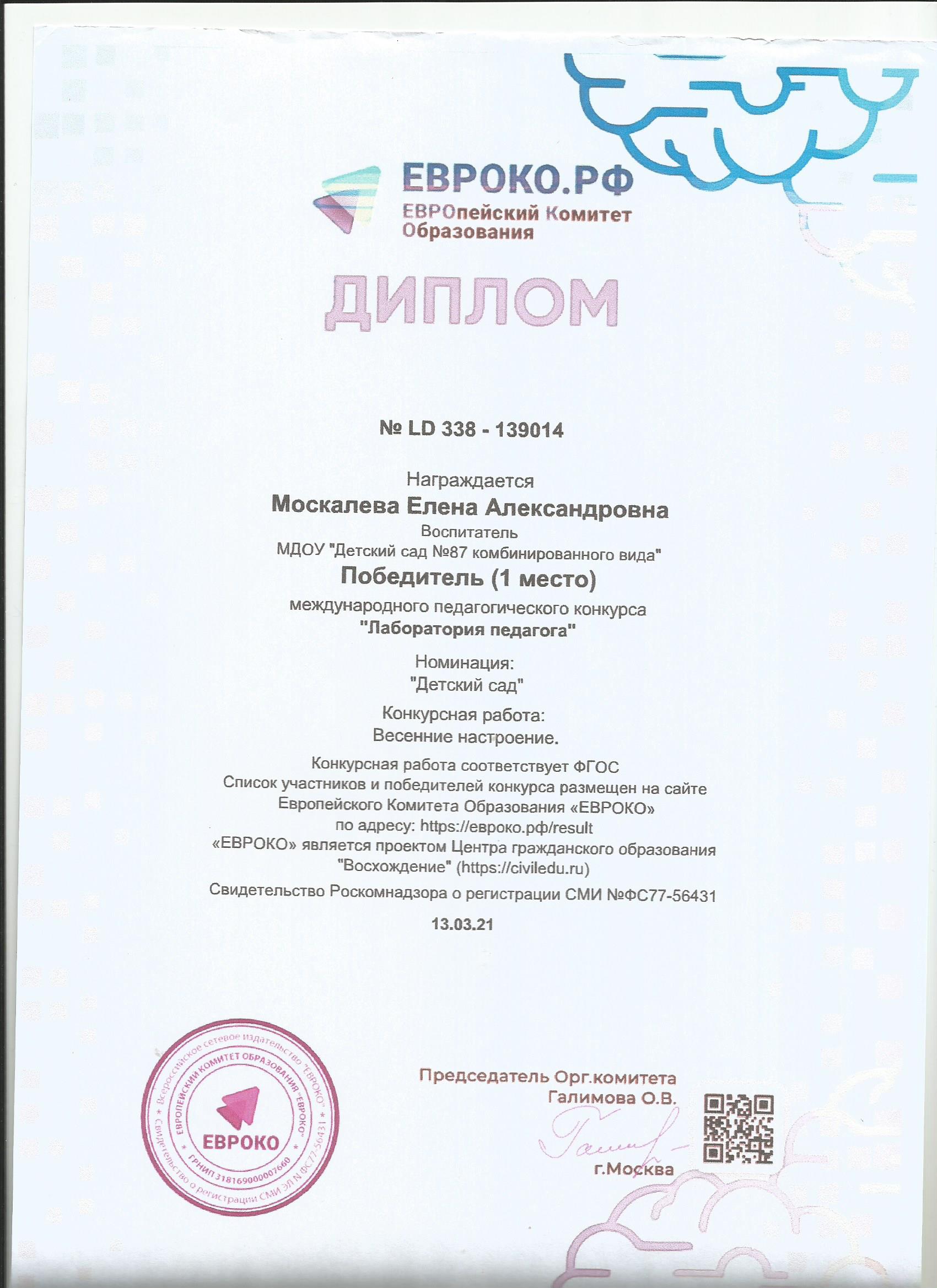 13. Участие педагога в профессиональных конкурсах.
(Интернет)
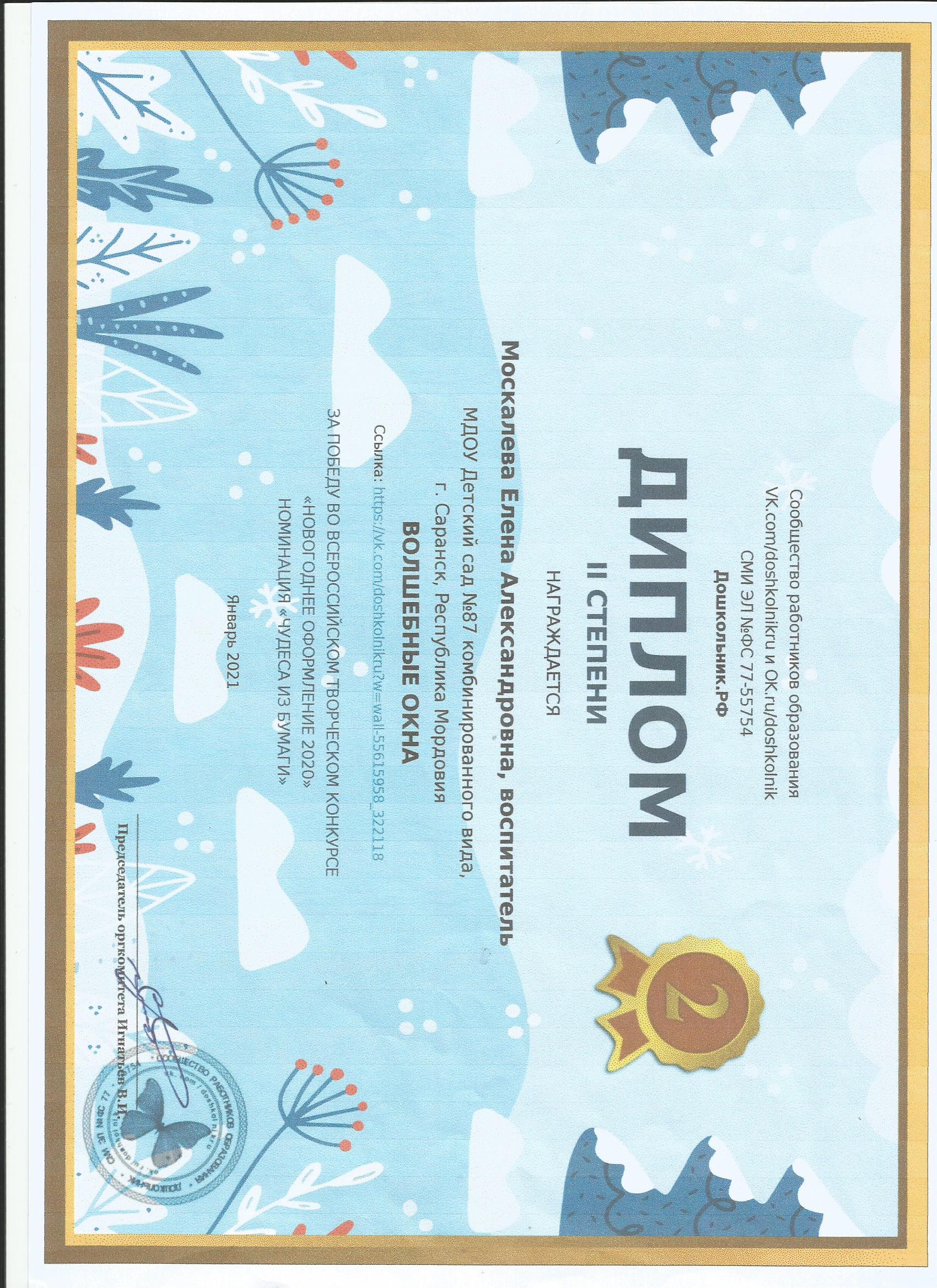 13. Участие педагога в профессиональных конкурсах.
(Республиканский уровень)
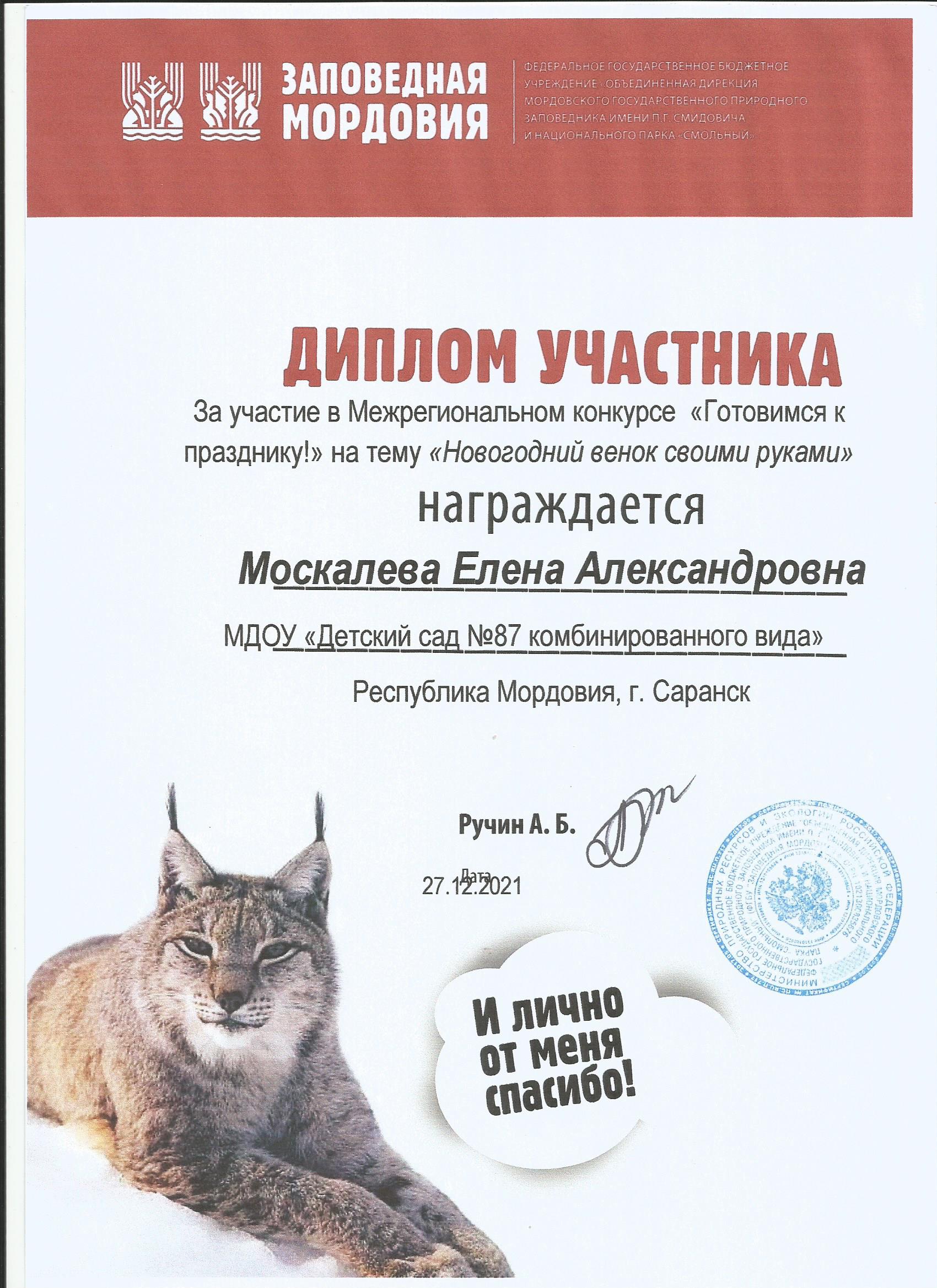 14. Награды и поощрения.
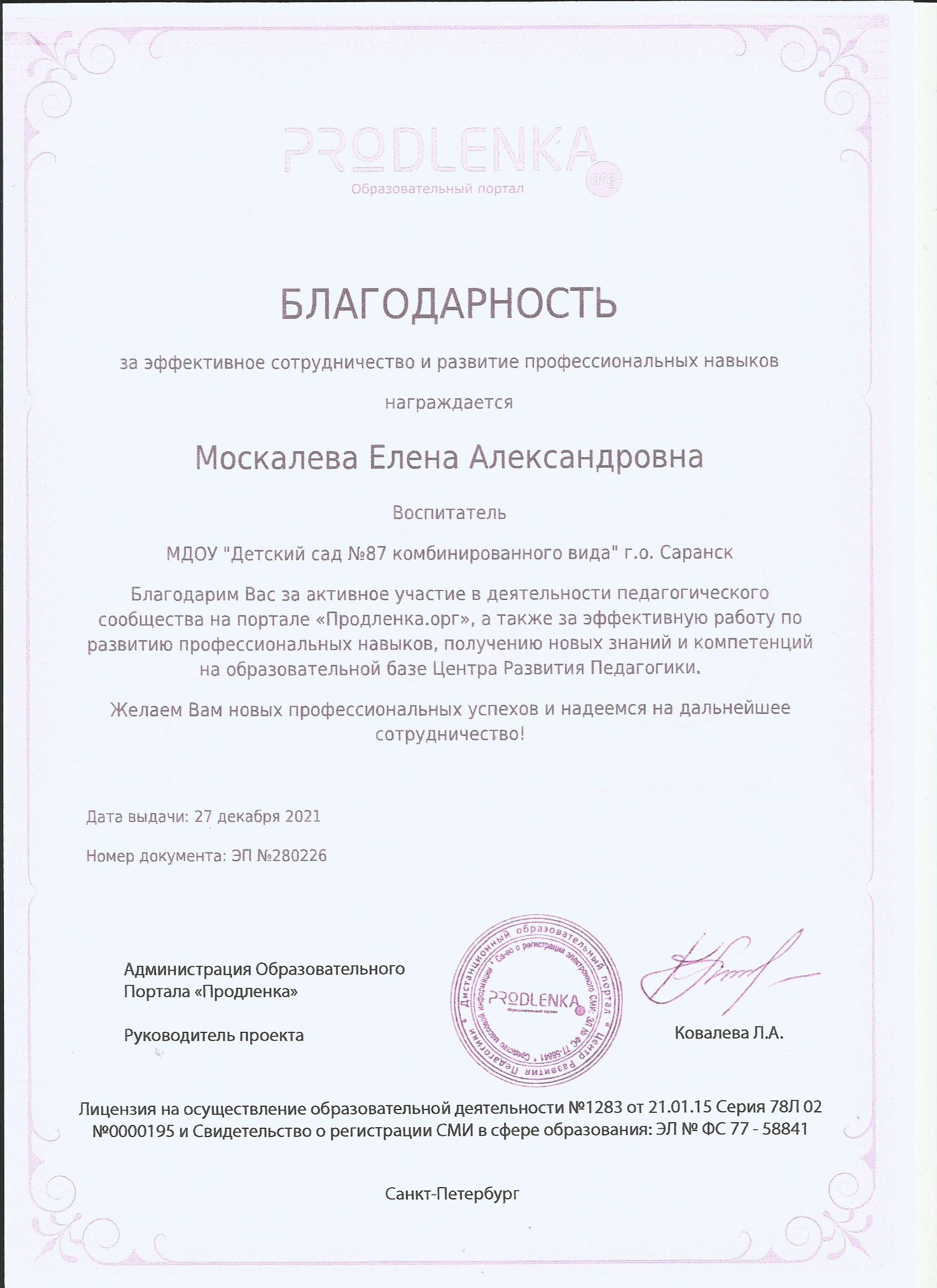 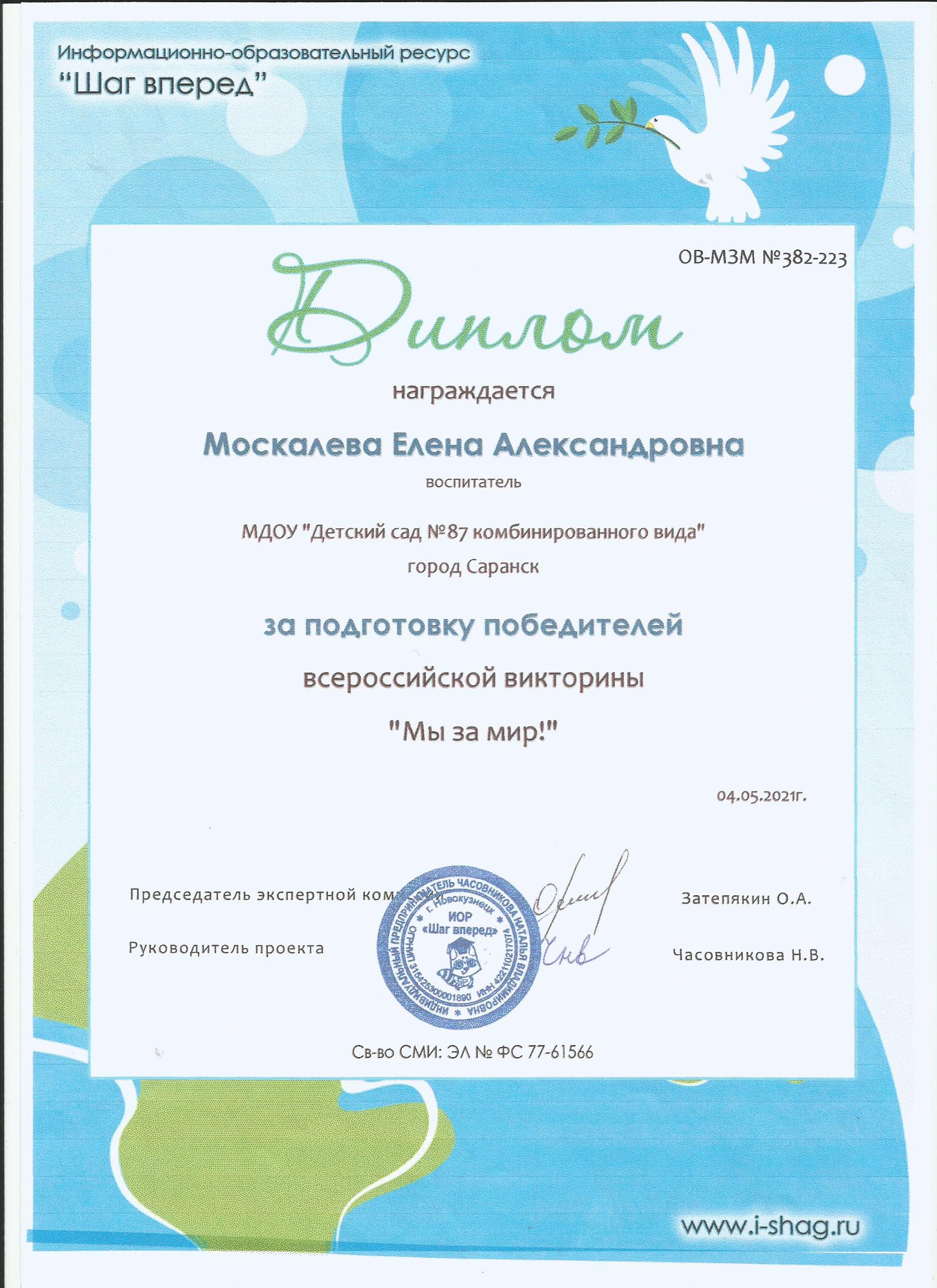 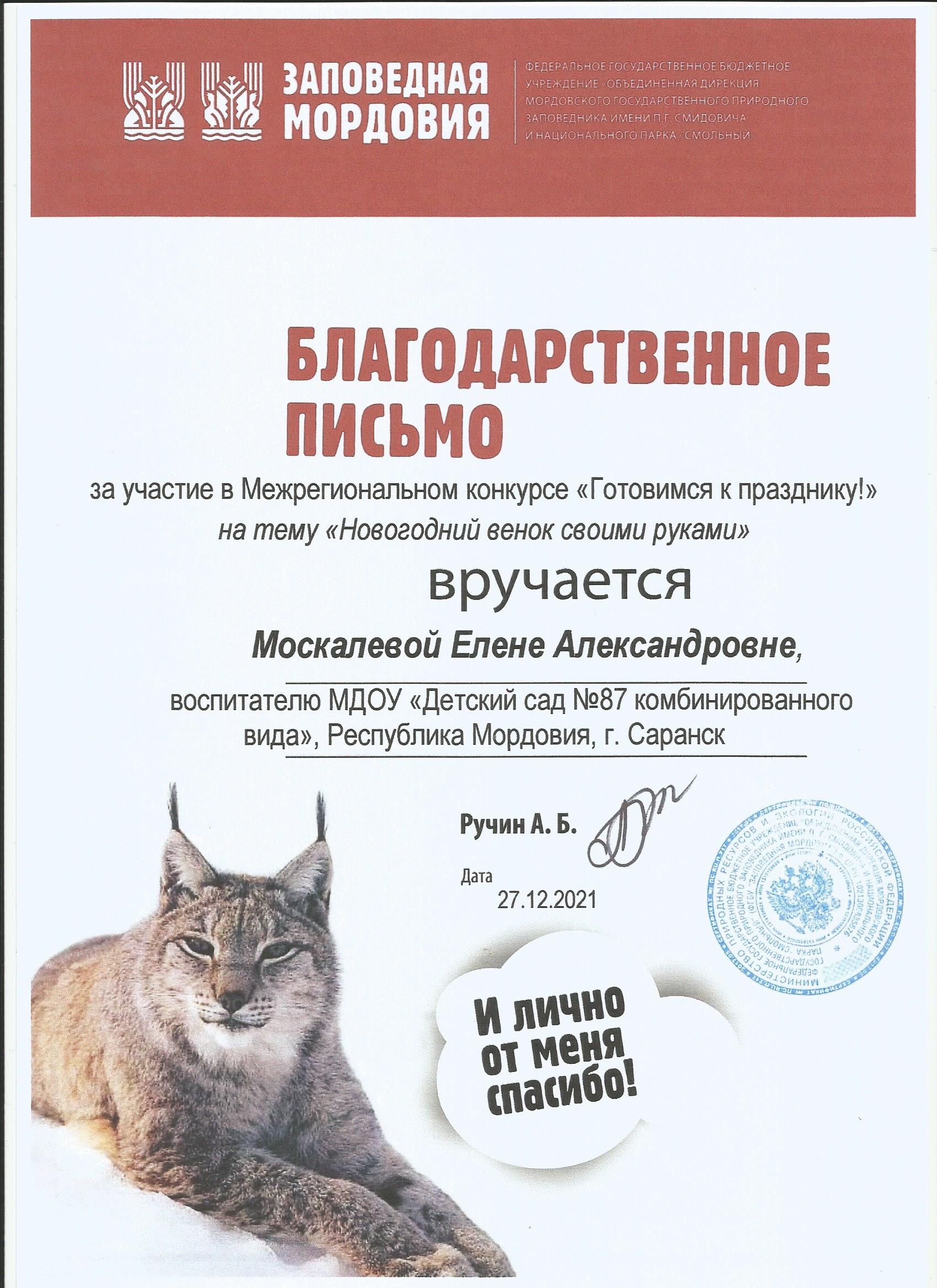 СПАСИБО ЗА ВНИМАНИЕ!